Mega Goal 2.1
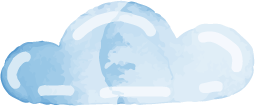 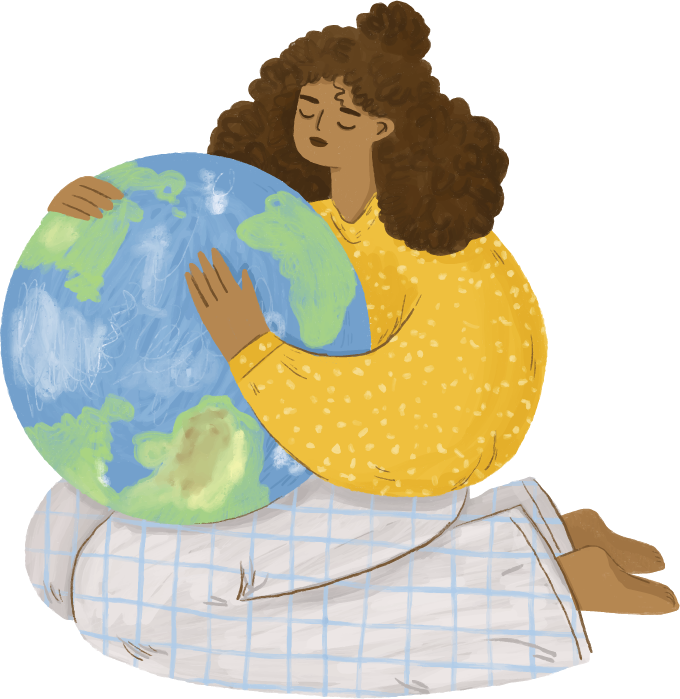 Unit 3 Far And AwayReading
Done by: Entisar Al-Obaidallah
Lesson Objectives
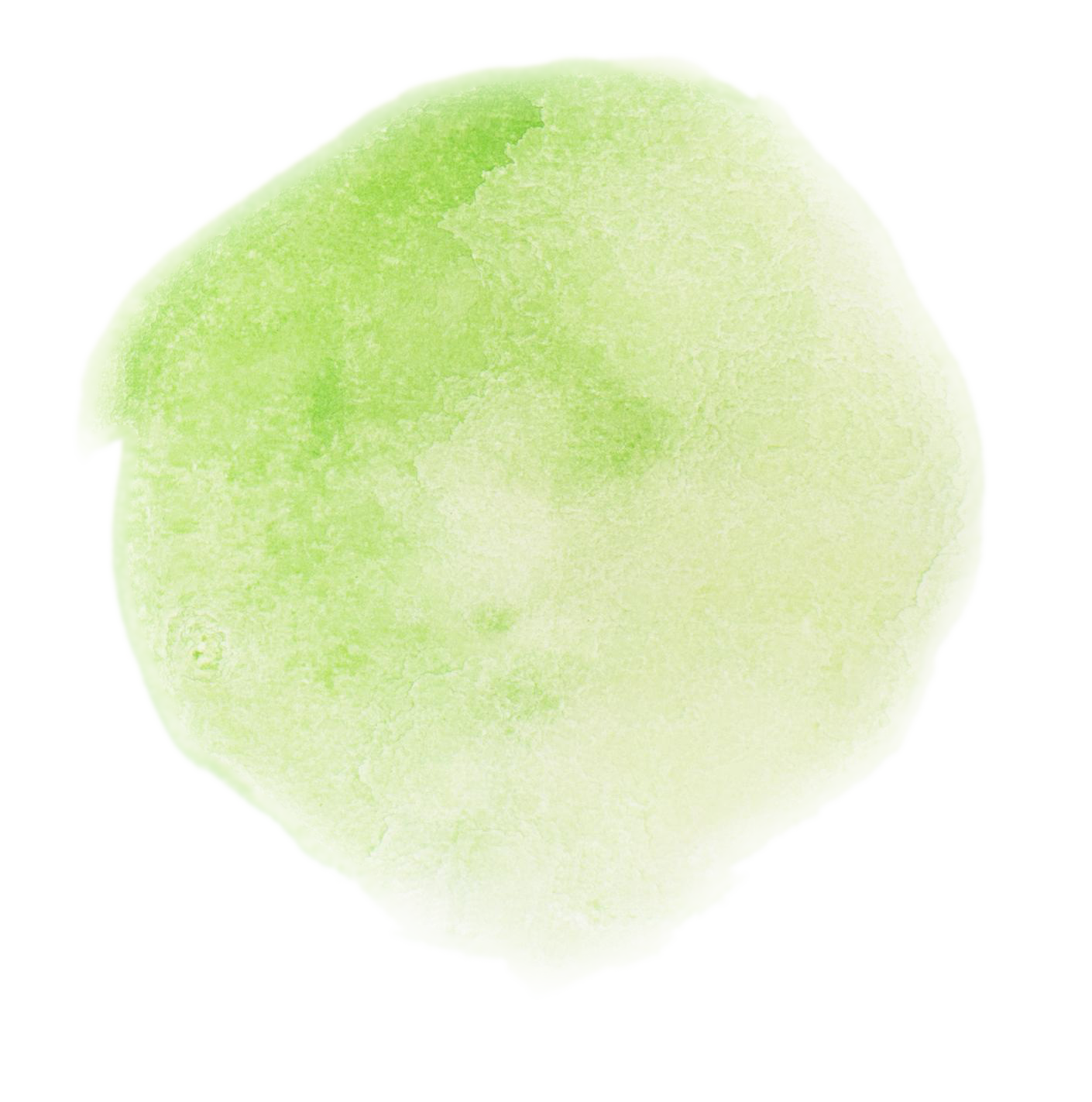 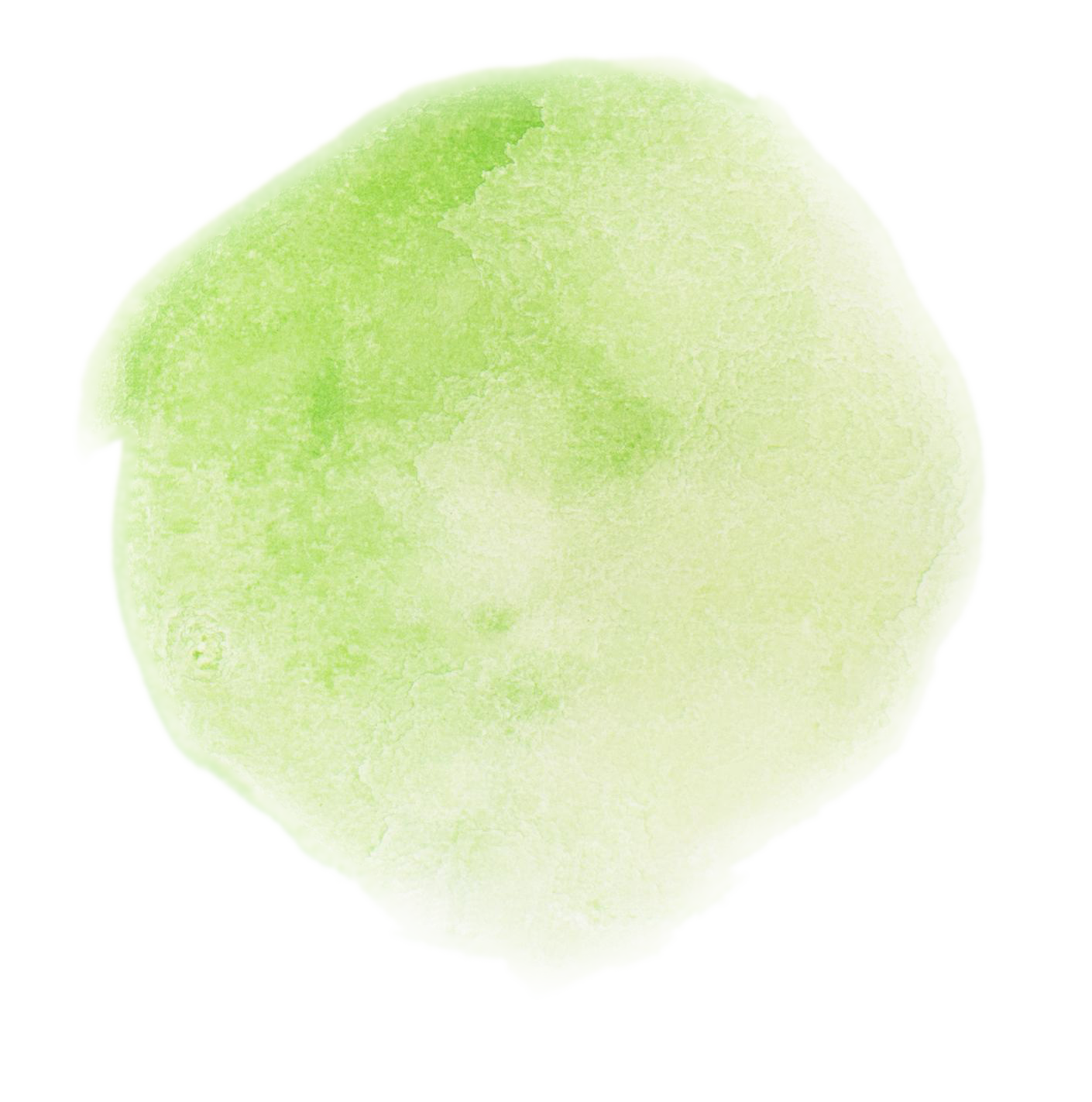 01
Find
03
Complete
the meaning of “ecotourism”
Some sentences about the text correctly
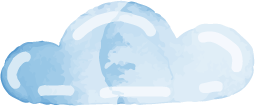 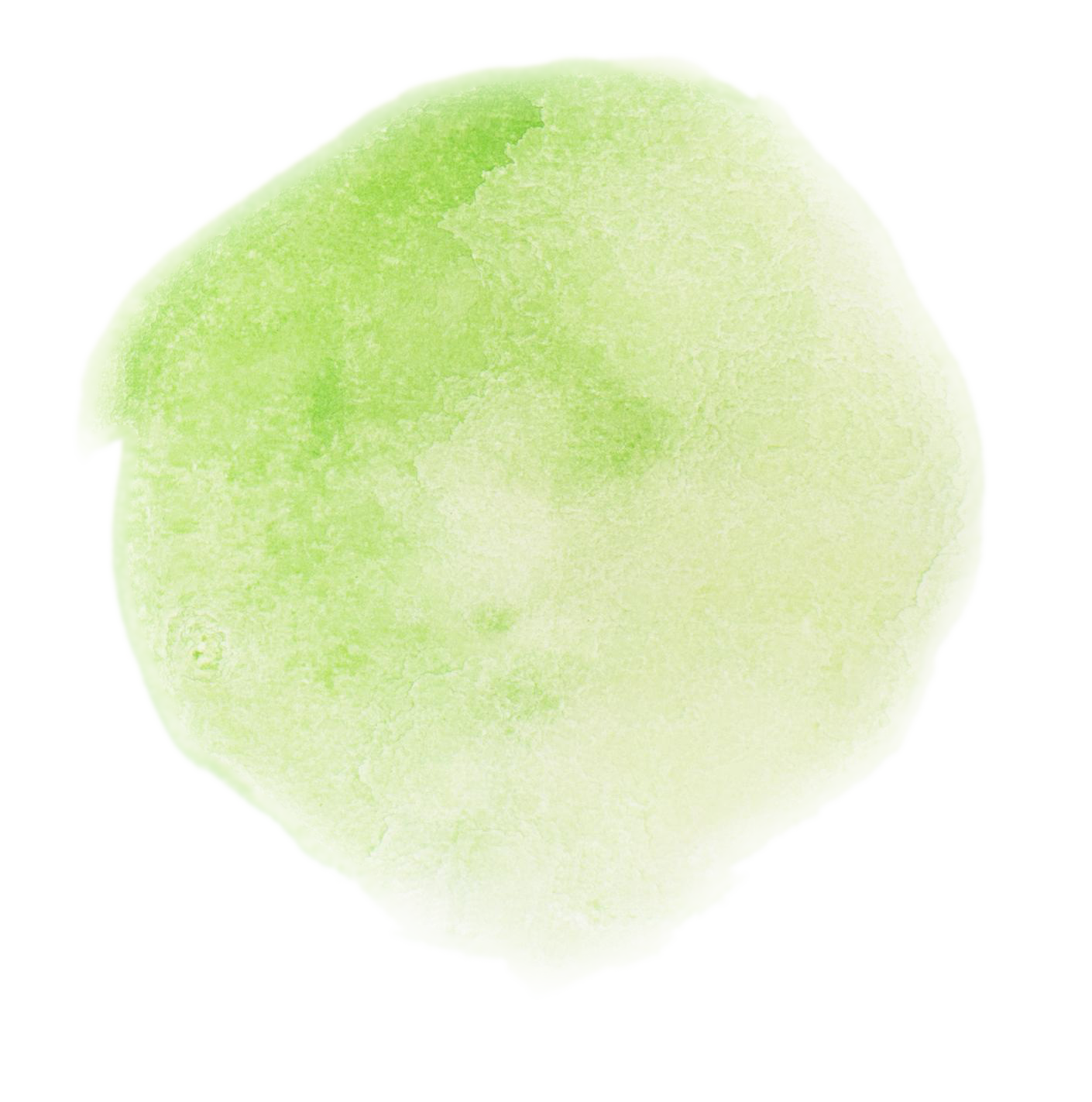 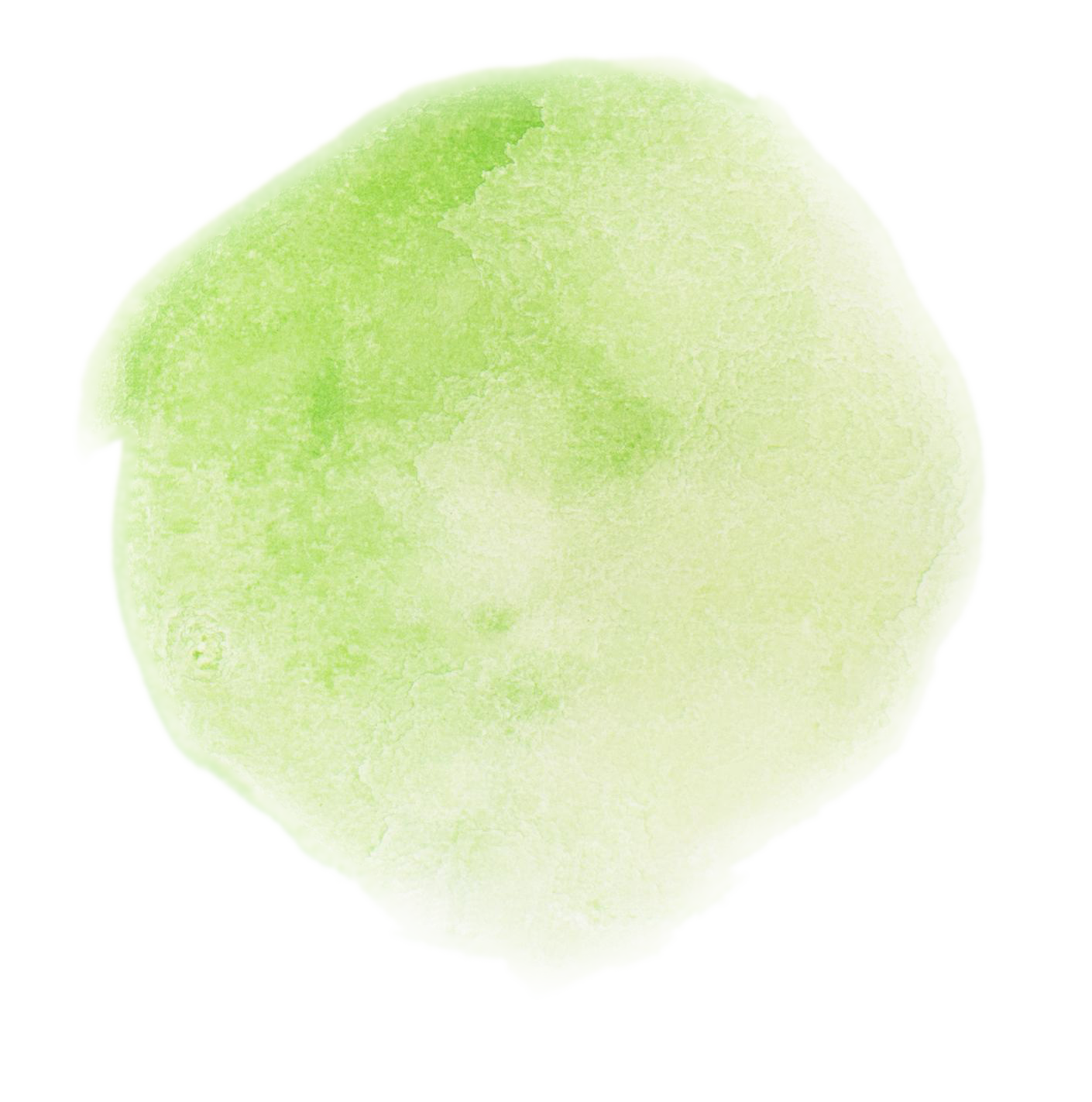 02
Read
04
Talk
the text for specific information
About the characterstics and benefits of ecotourism
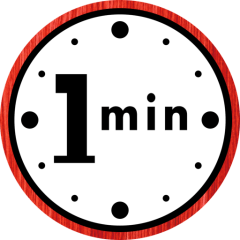 Warm Up (Book Closed)
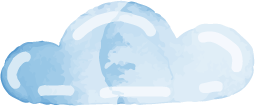 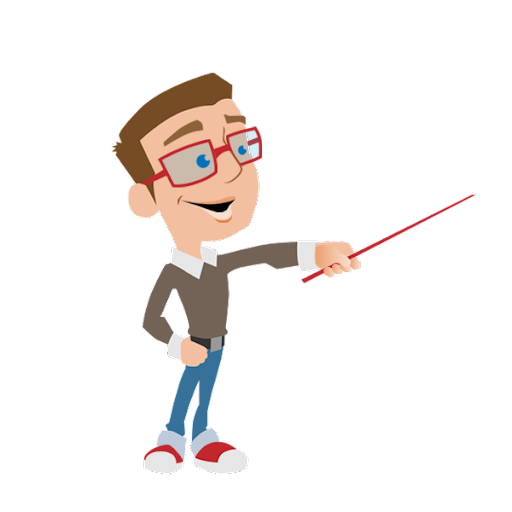 Write this word backwards to get the title of our lesson today
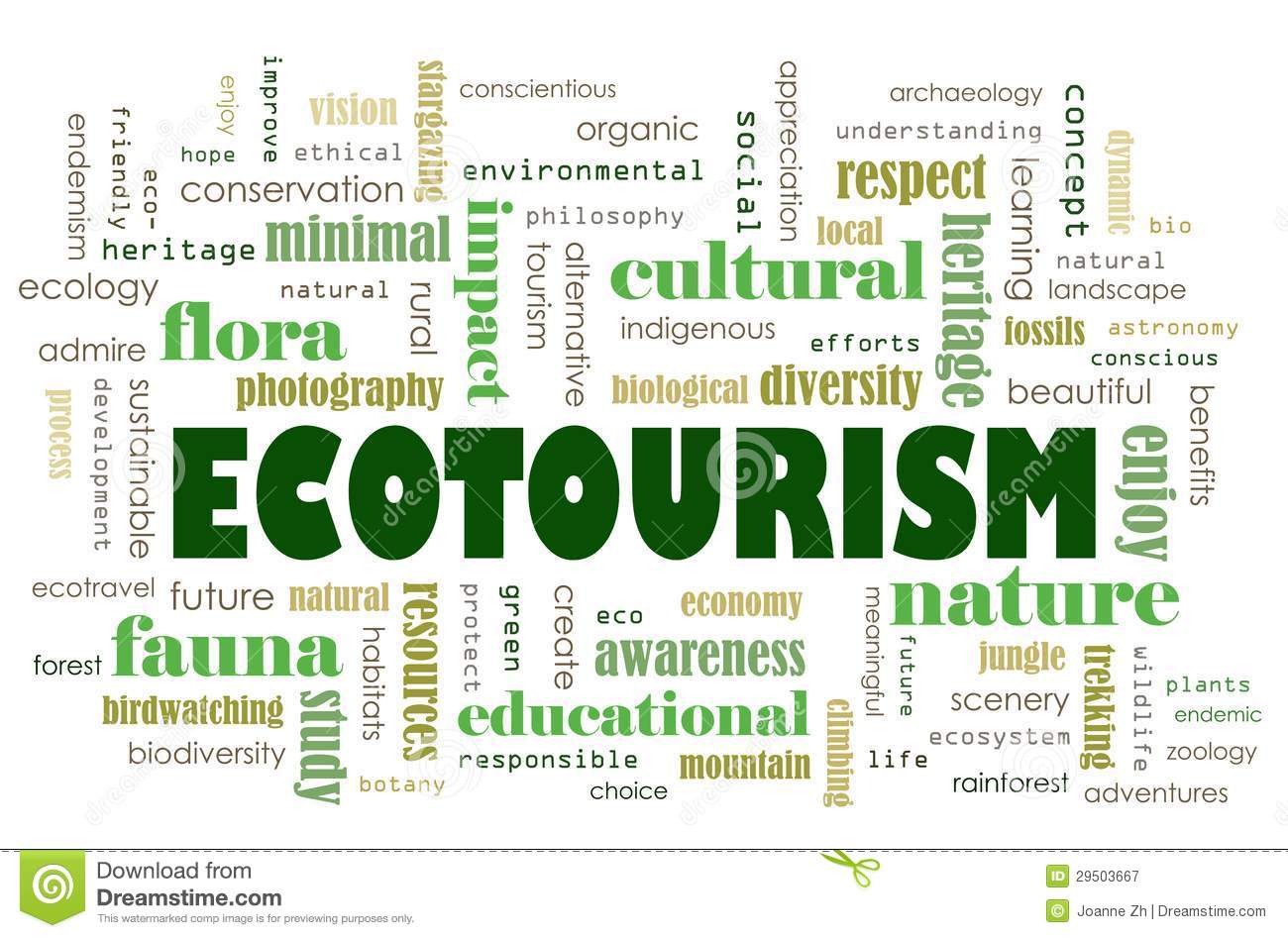 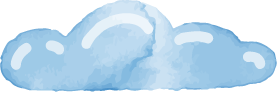 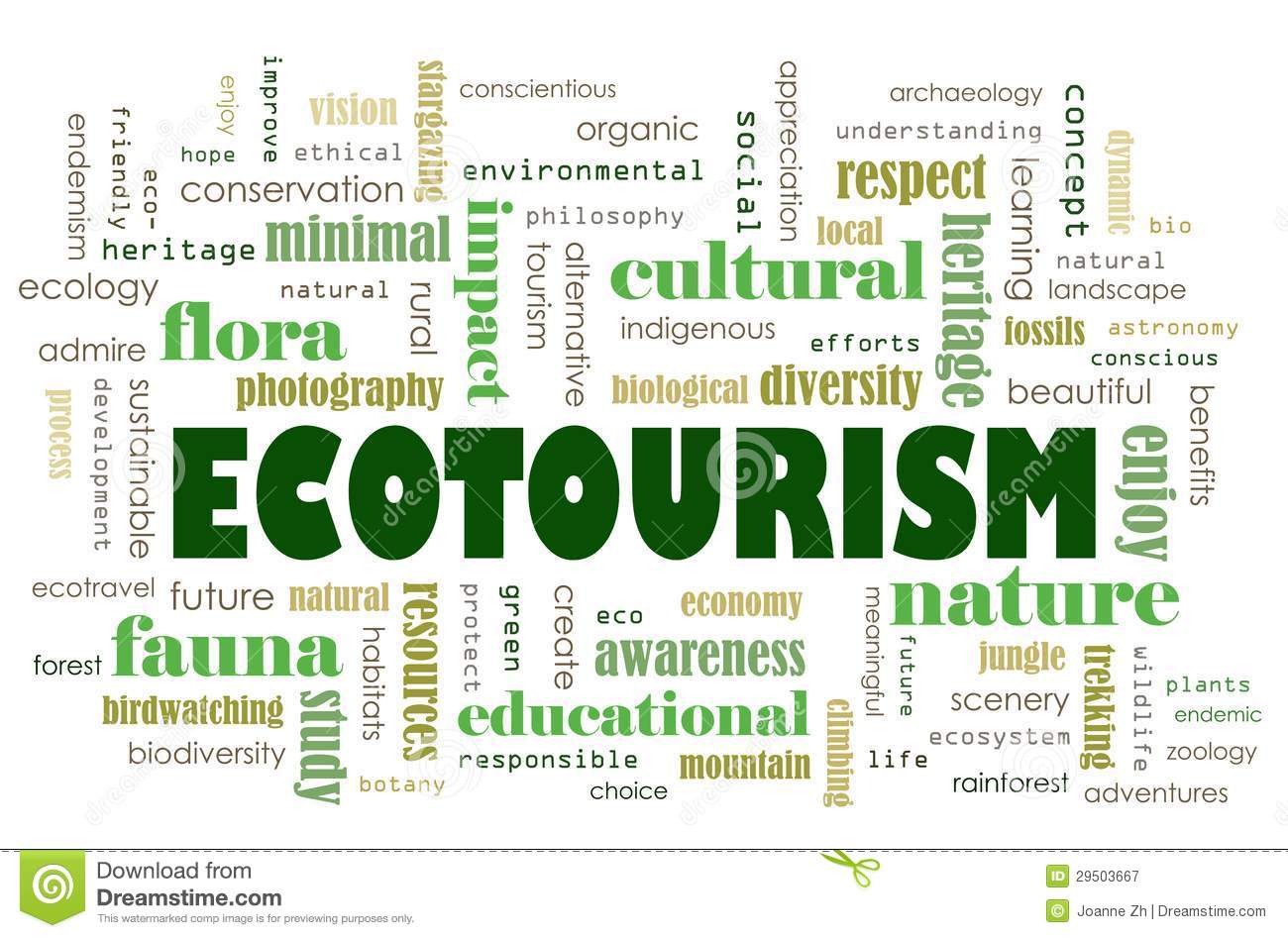 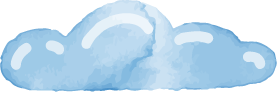 Books OPEN
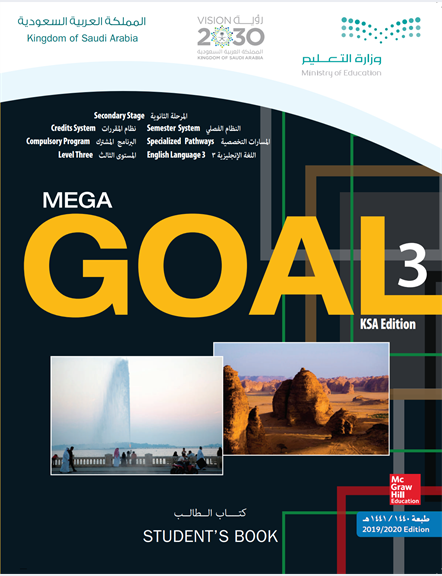 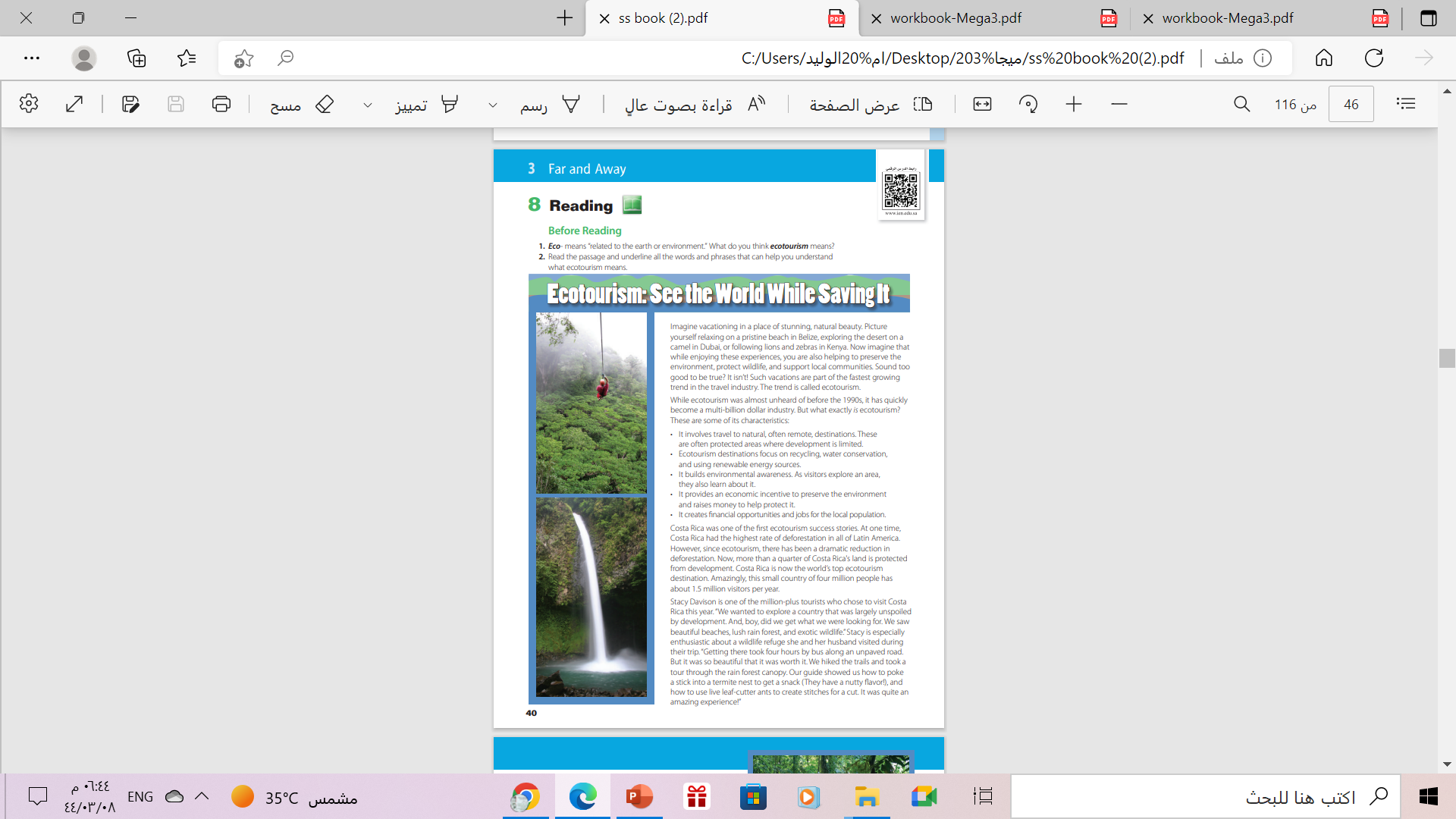 Pages (41-42)
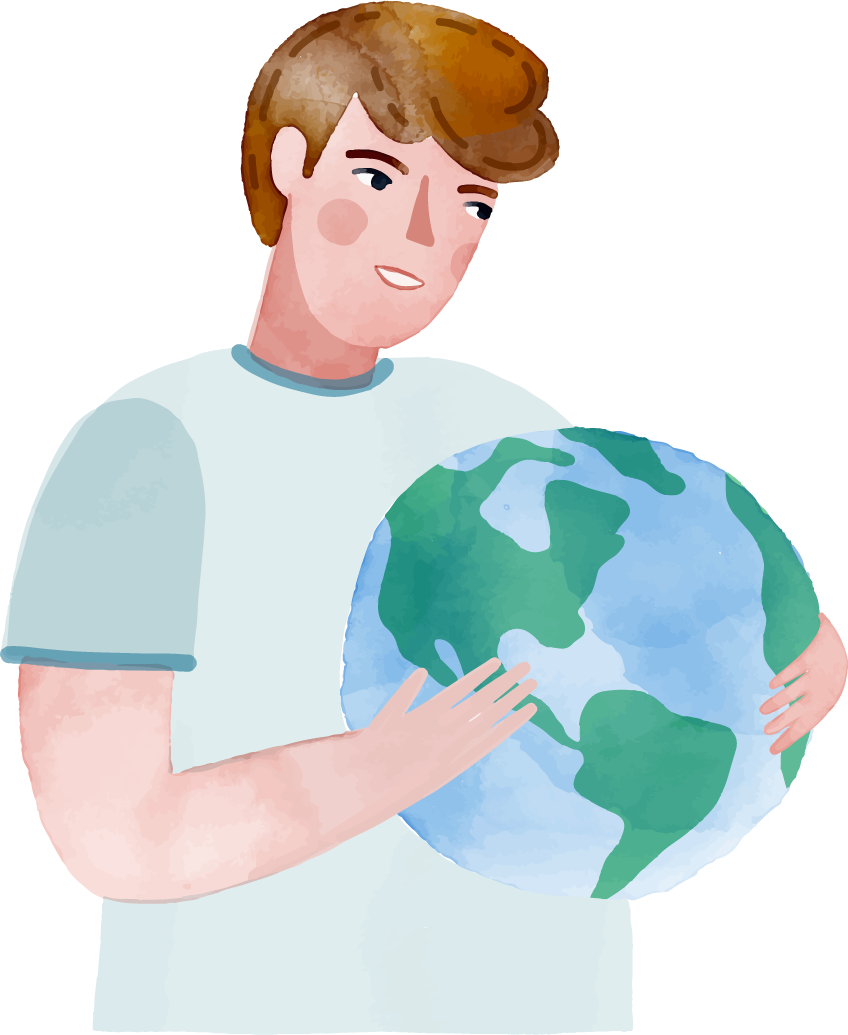 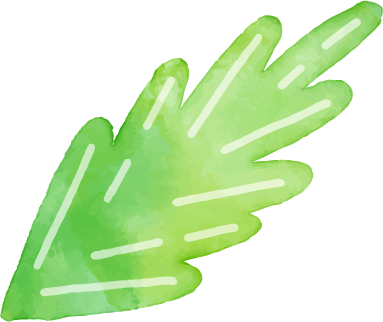 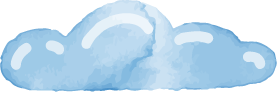 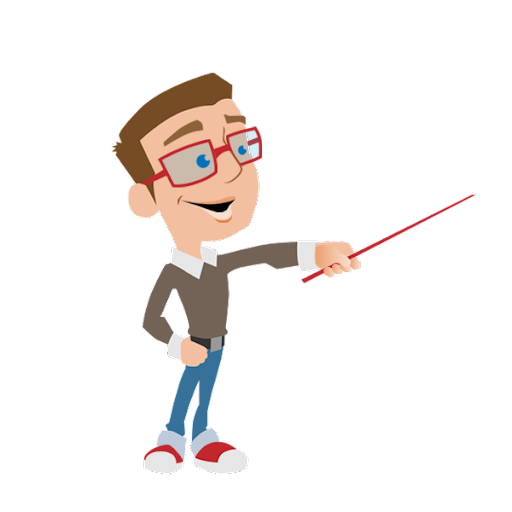 What does “ ecotourism” mean?
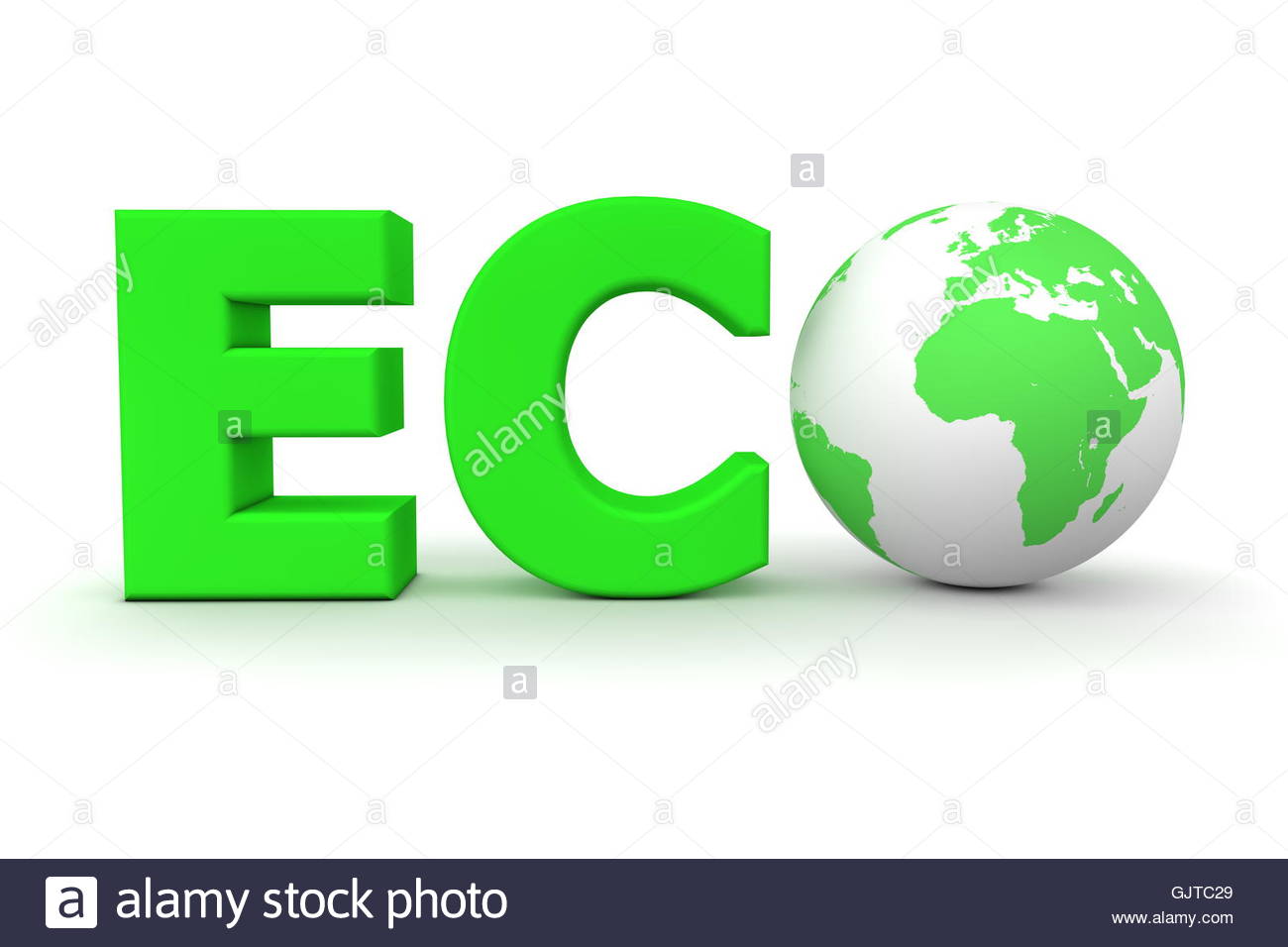 related to the earth or the environment
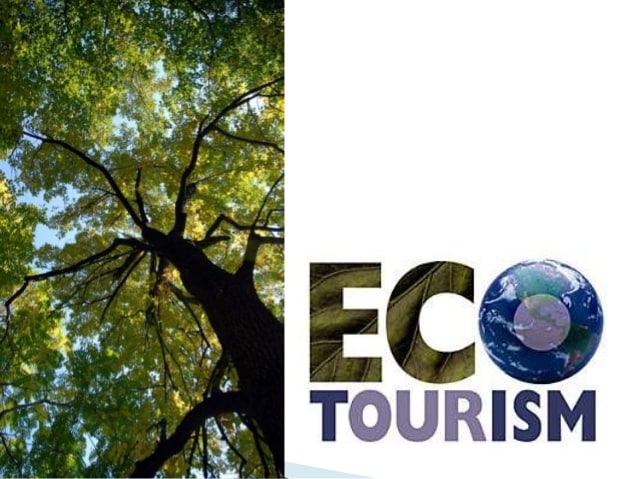 Travel that involve causing less damage to the environment than usual and that make people aware of the need to protect the  environment
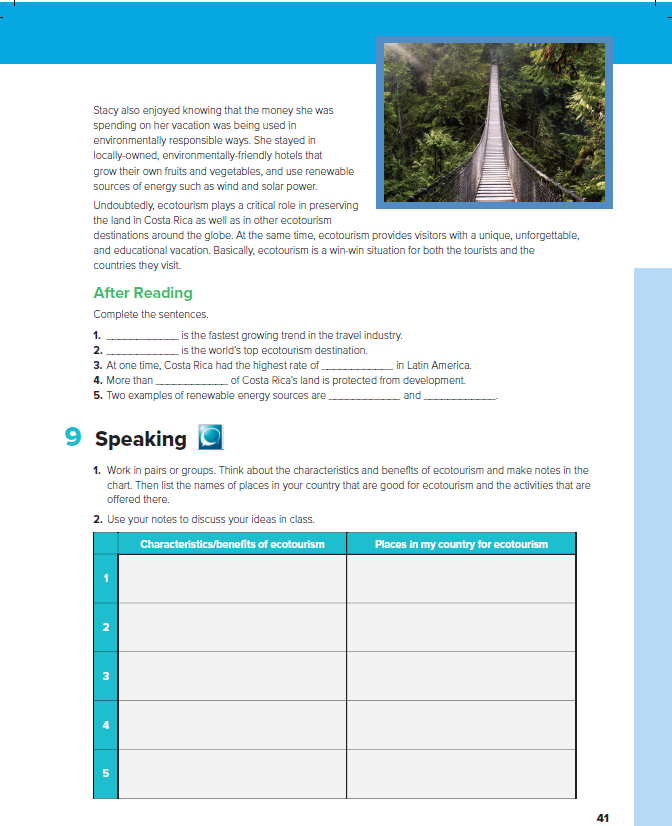 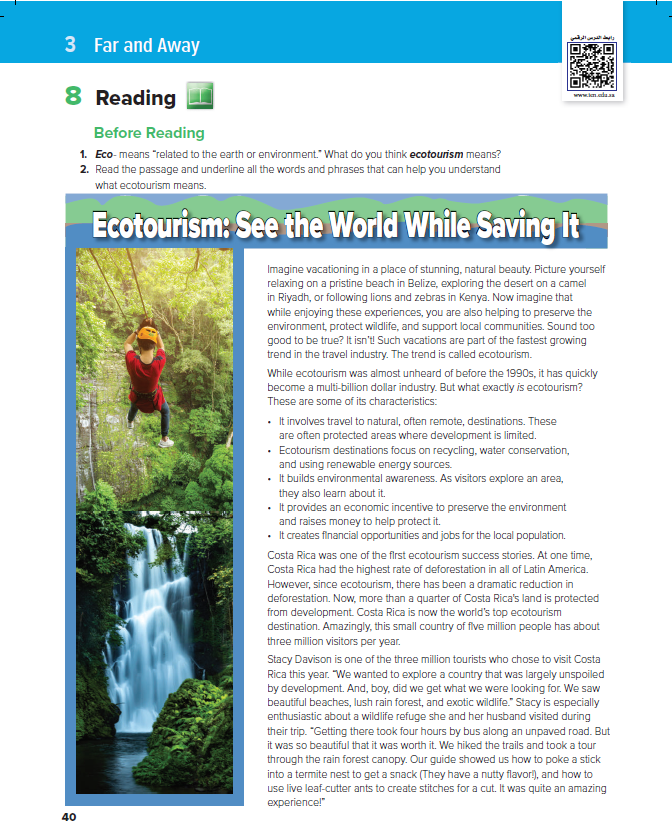 4
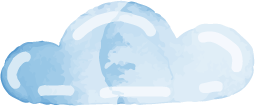 5
1
What’s the title ?
Ecotourism: See the World While Saving it
What do the pictures show ?
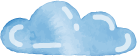 Places of natural beauty
2
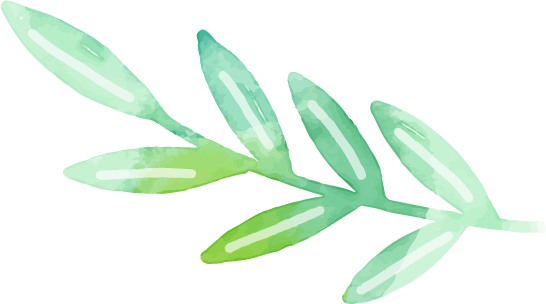 How many paragraphs are there ?
5 paragraphs
3
What’s the main idea of this article ?
Ecotourism
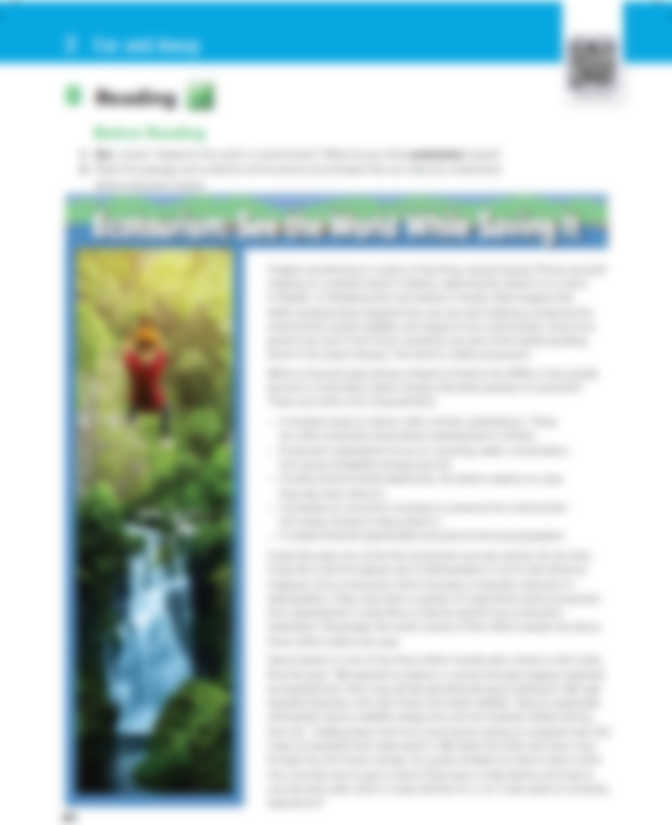 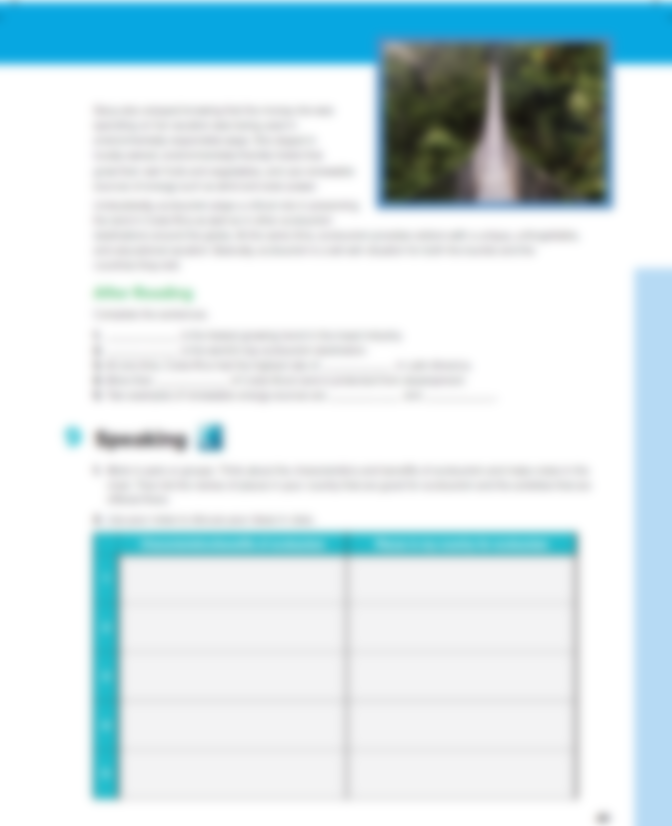 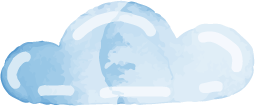 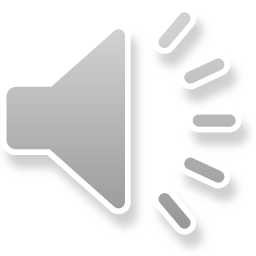 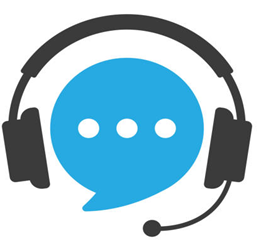 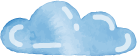 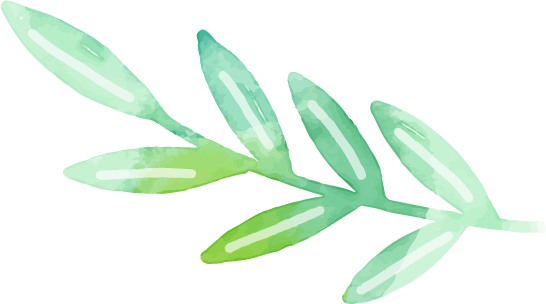 Read along as U Listen
What is the main idea of this paragraph?
1
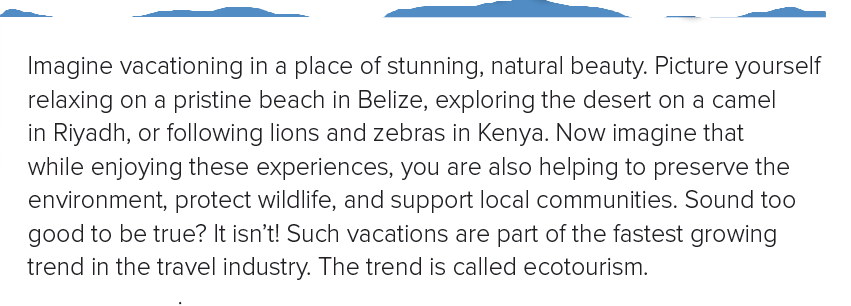 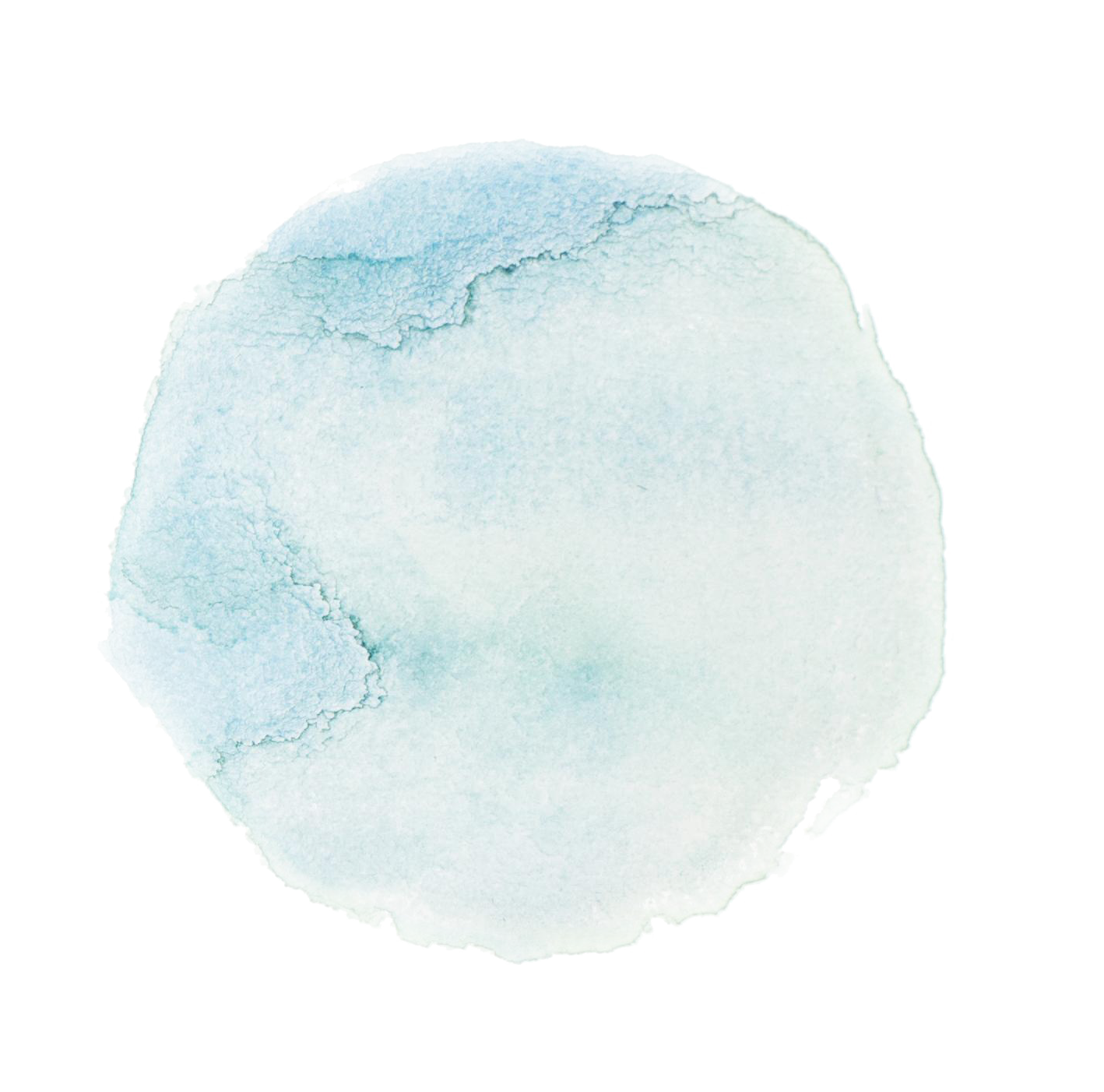 What and how is ecotourism
What is the main idea of this paragraph?
2
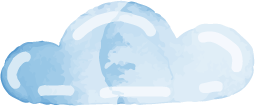 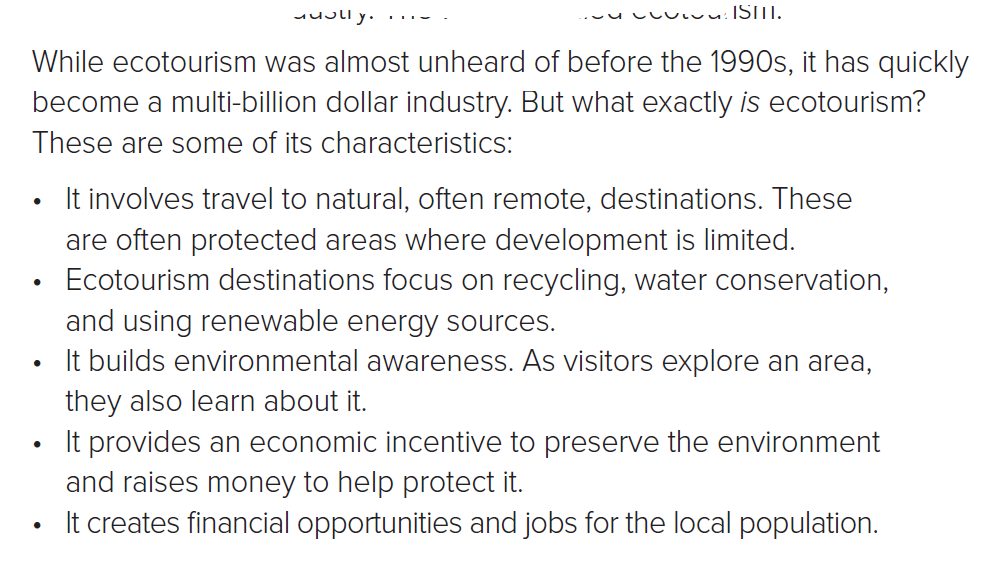 The characteristic of ecotourism
What is the main idea of this paragraph?
3
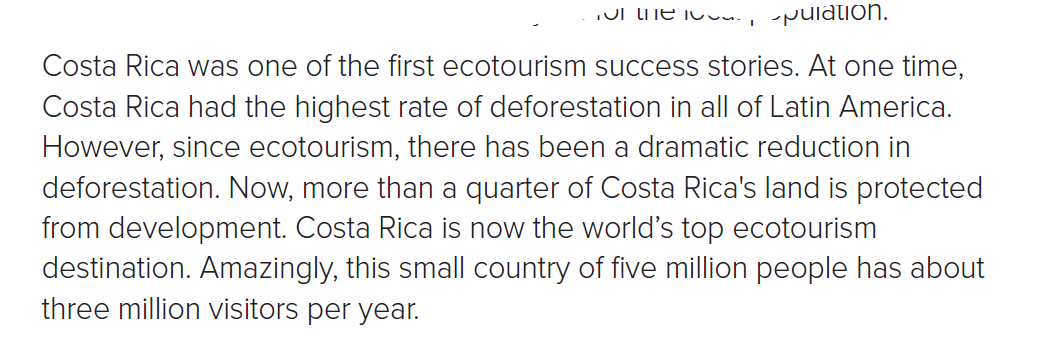 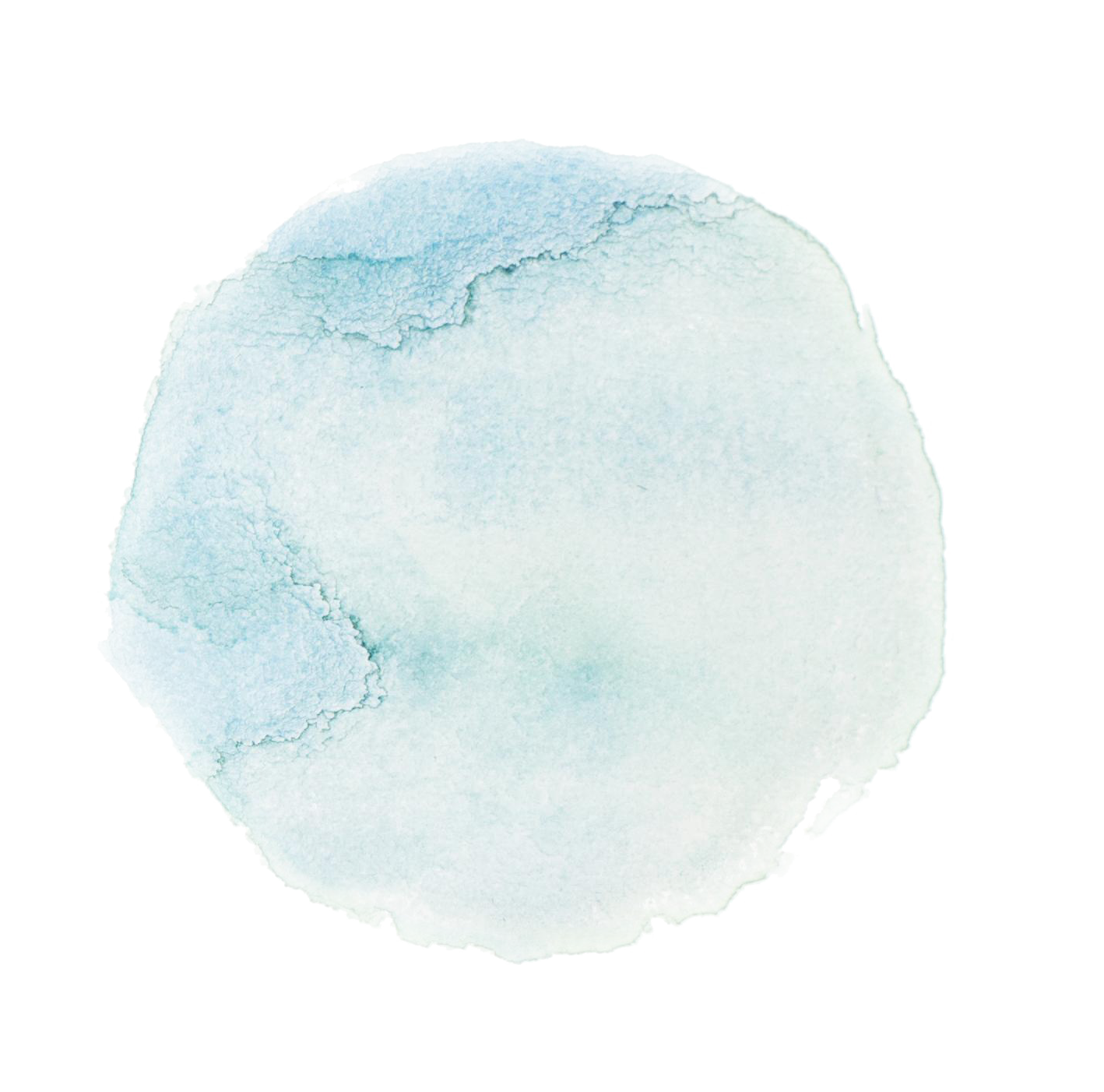 The positive result of ecotourism on Costa Rica
What is the main idea of this paragraph?
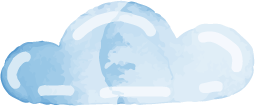 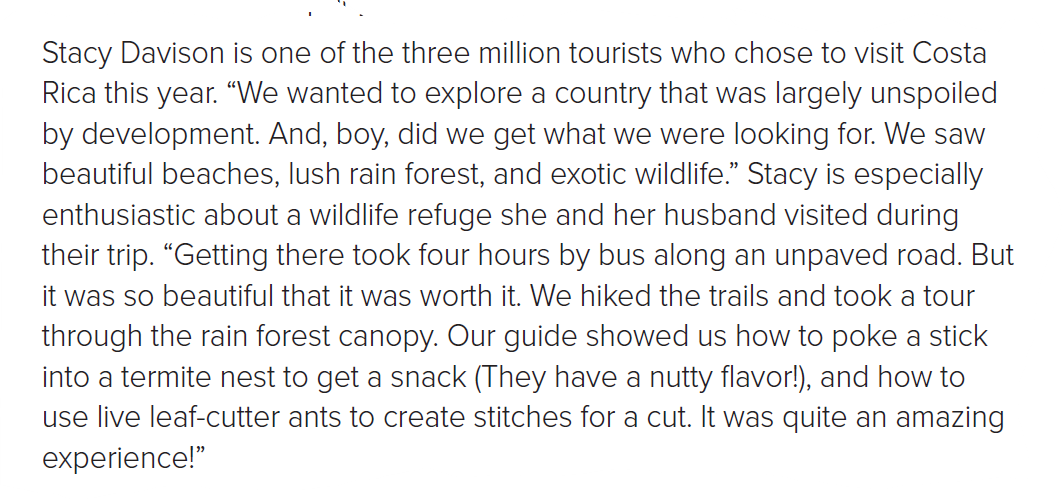 4
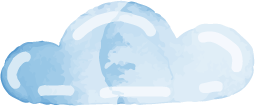 Stacy Davison’s personal ecotourism experience
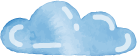 What is the main idea of this paragraph?
5
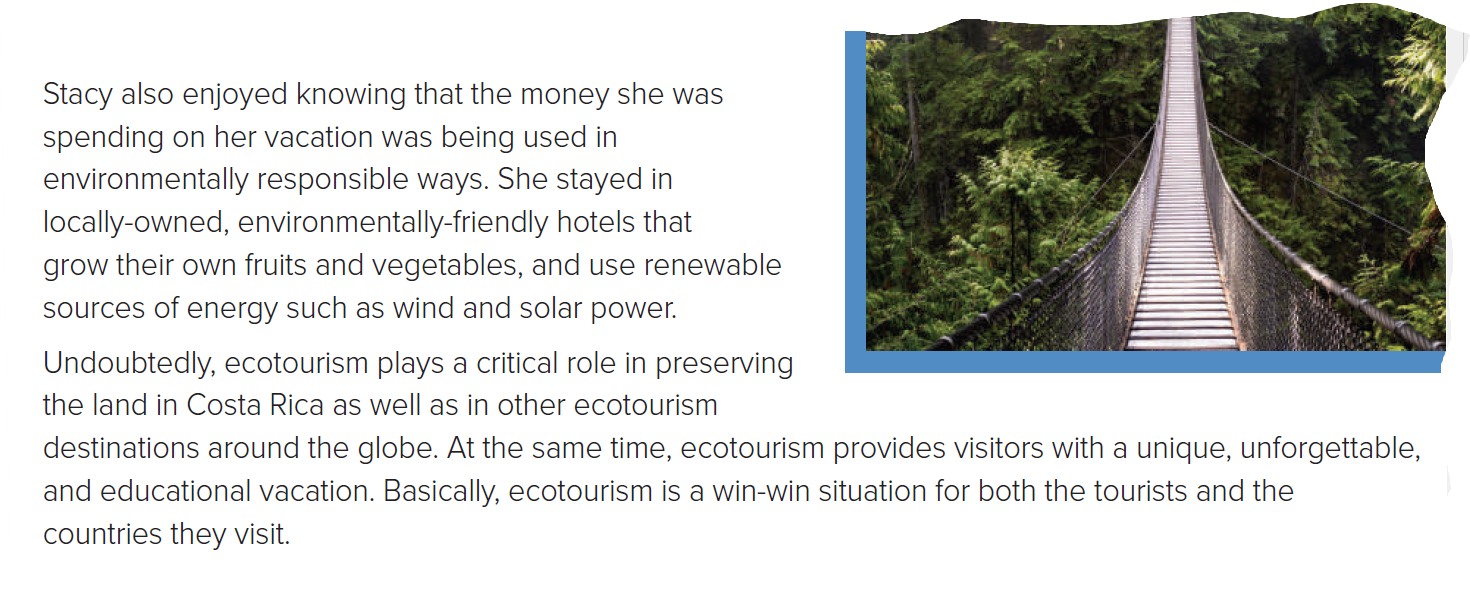 Stacy satisfaction with  ecotourism
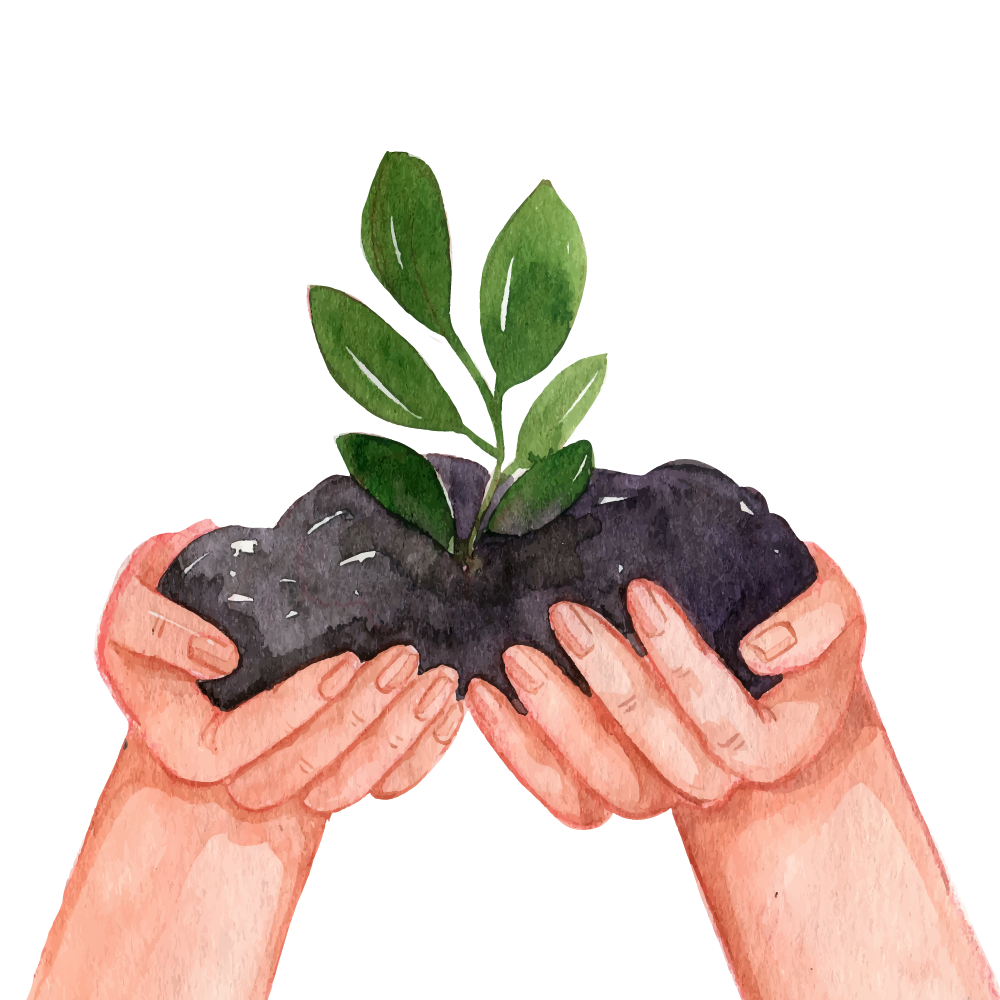 What is the main idea of this paragraph?
6
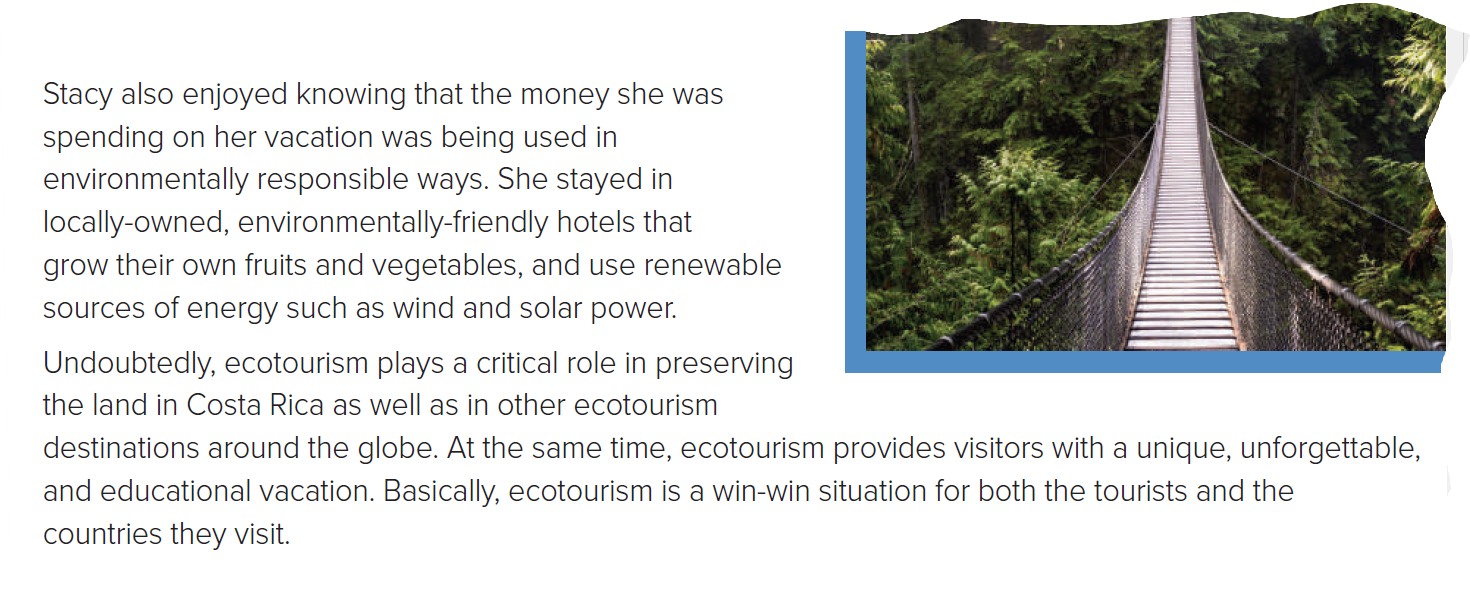 ( Conclusion) Ecotourism is win-win situation for both the tourists and the country they visit
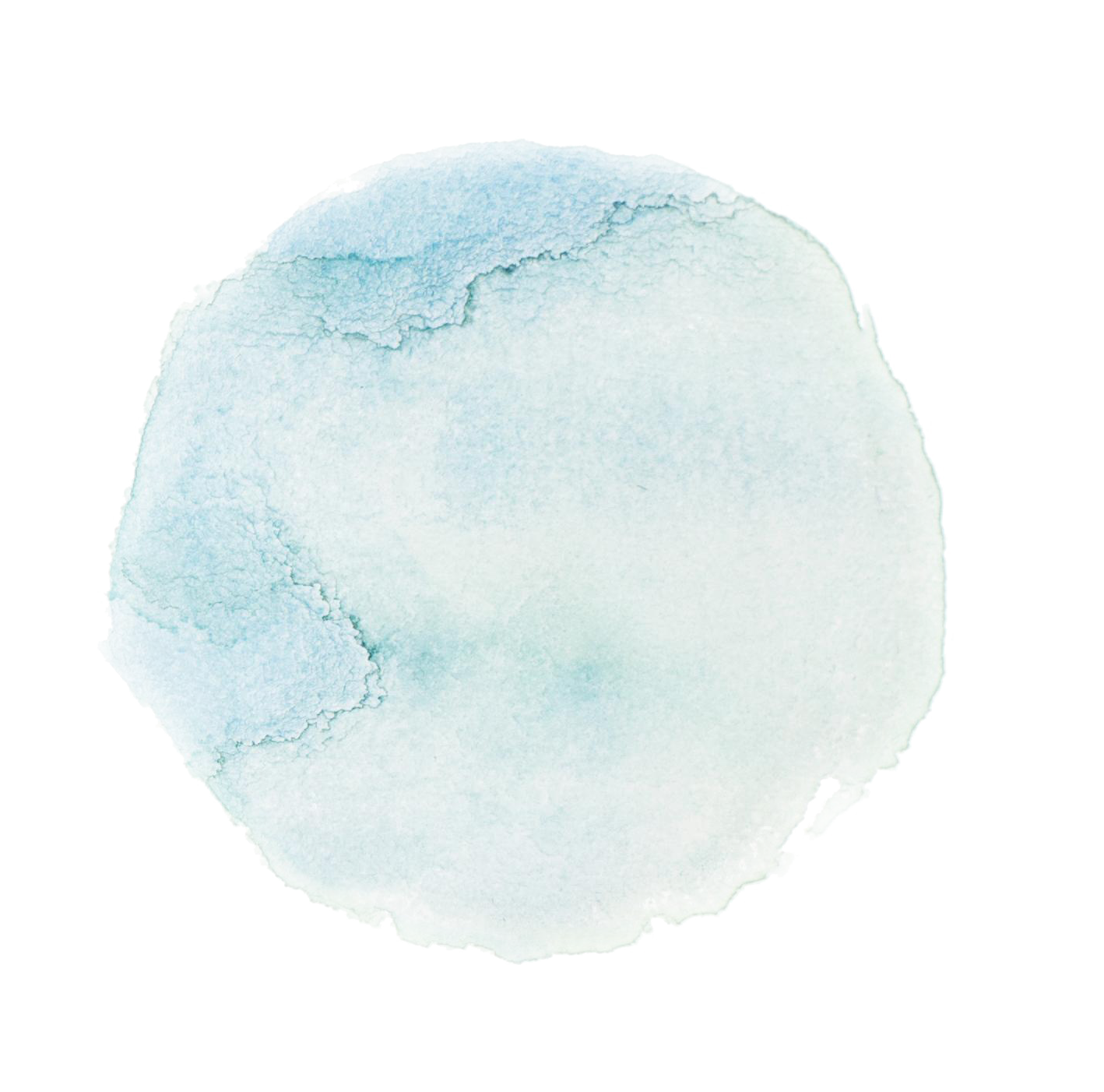 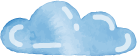 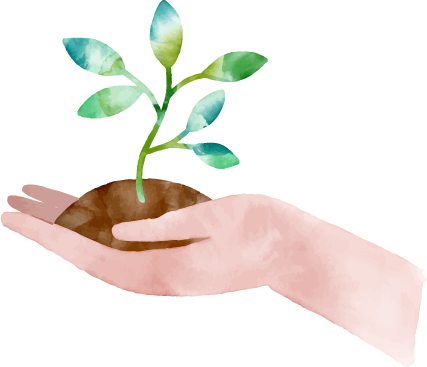 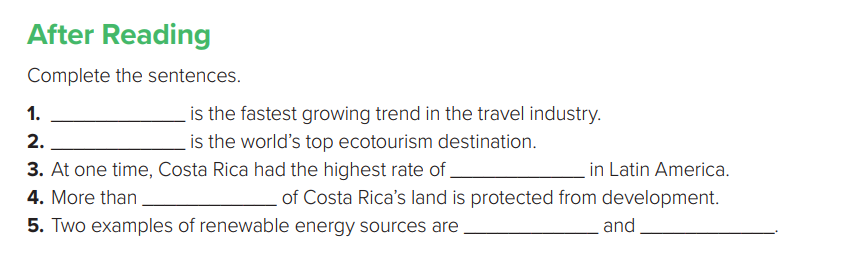 ecotourism
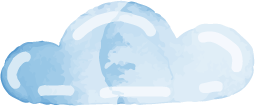 Costa Rica
deforestation
a quarter
wind
solar power
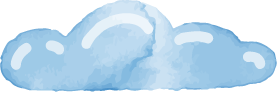 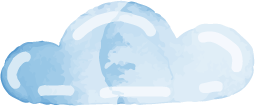 Awesome new words
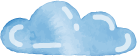 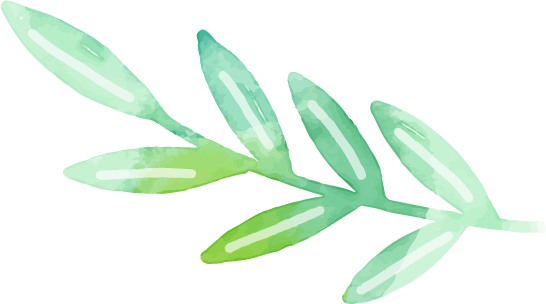 pristine beach
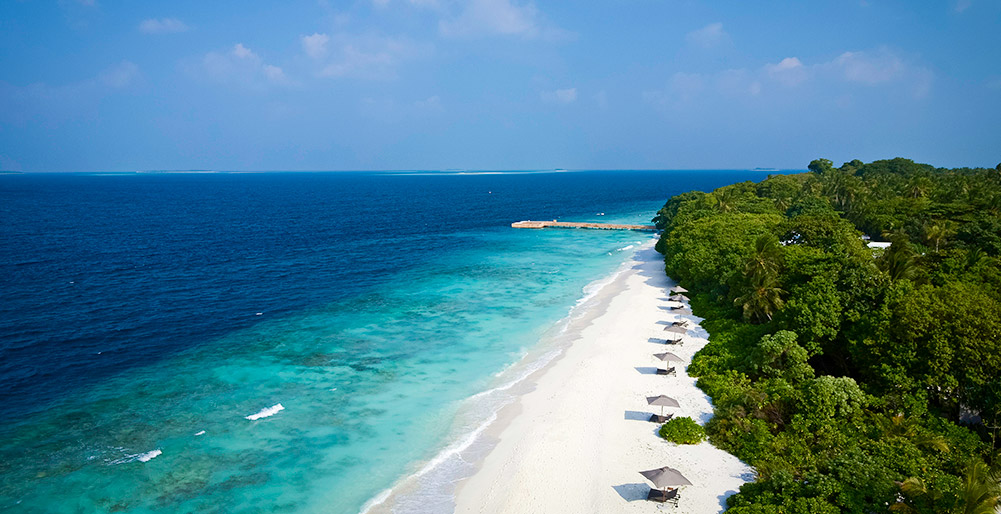 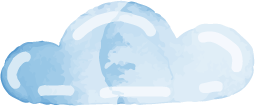 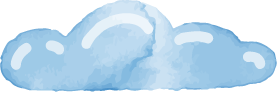 a beach in its original condition
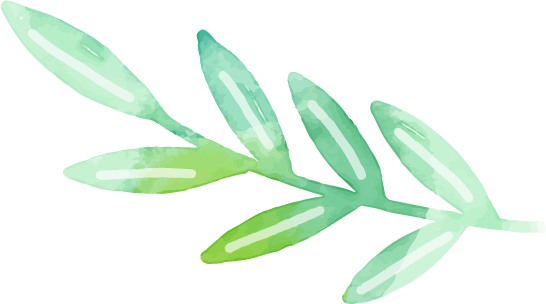 Preserve the environment
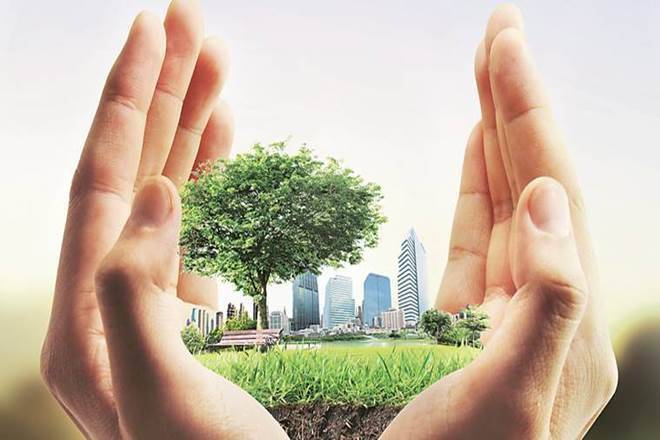 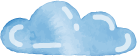 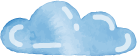 Keep it safe from harm and destruction
characteristics
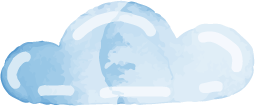 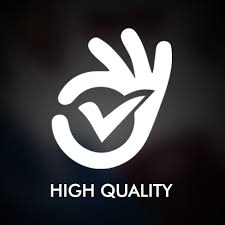 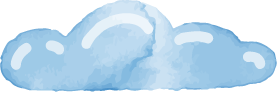 Distinguishing qualities
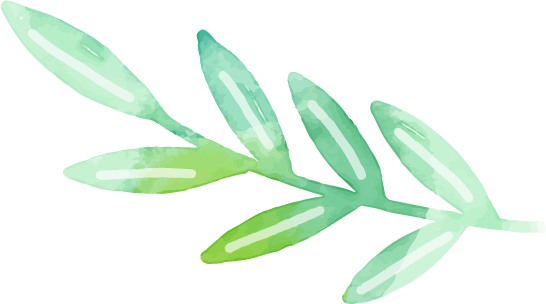 remote destination
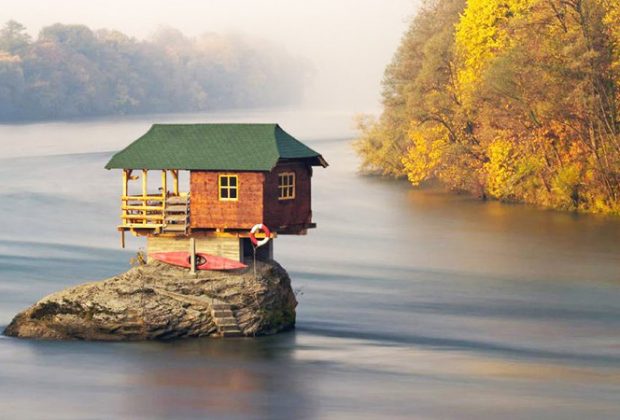 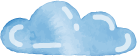 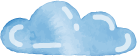 Geographical isolated
Water conservation
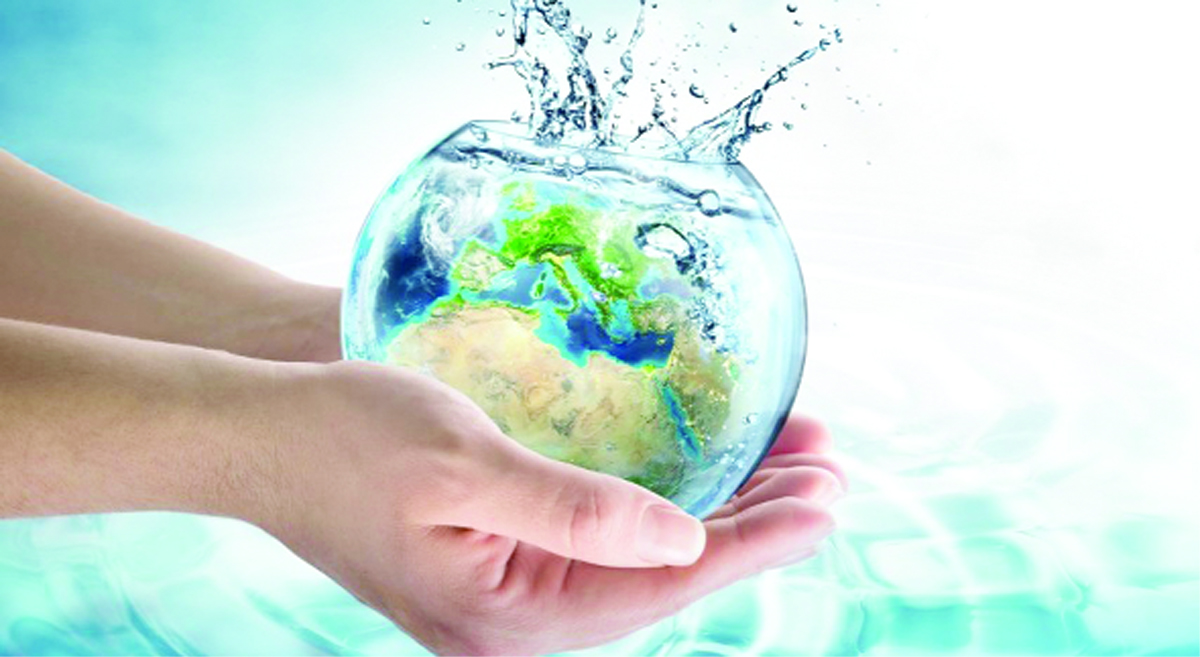 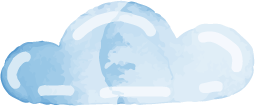 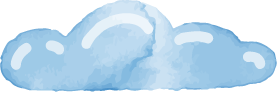 Protection of water
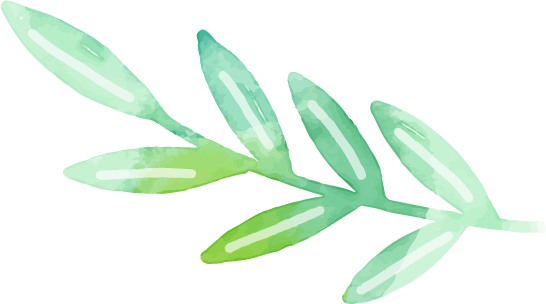 deforestation
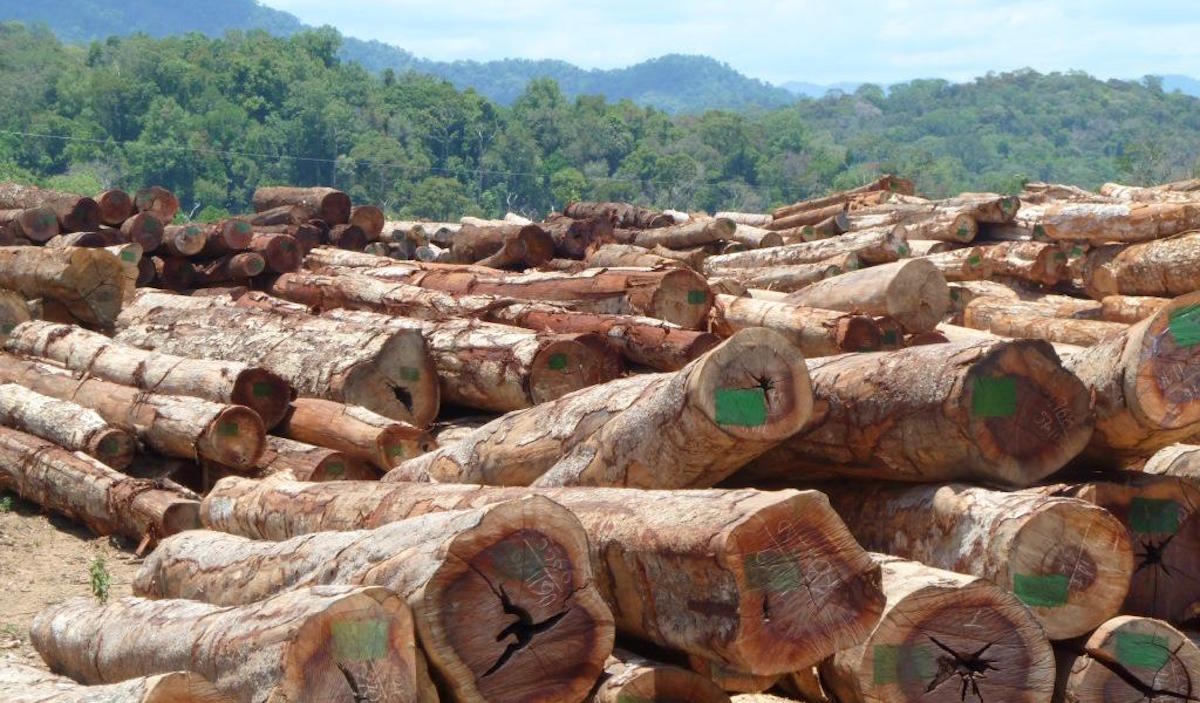 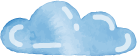 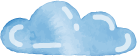 Cutting down trees to clear forests
a dramatic reduction
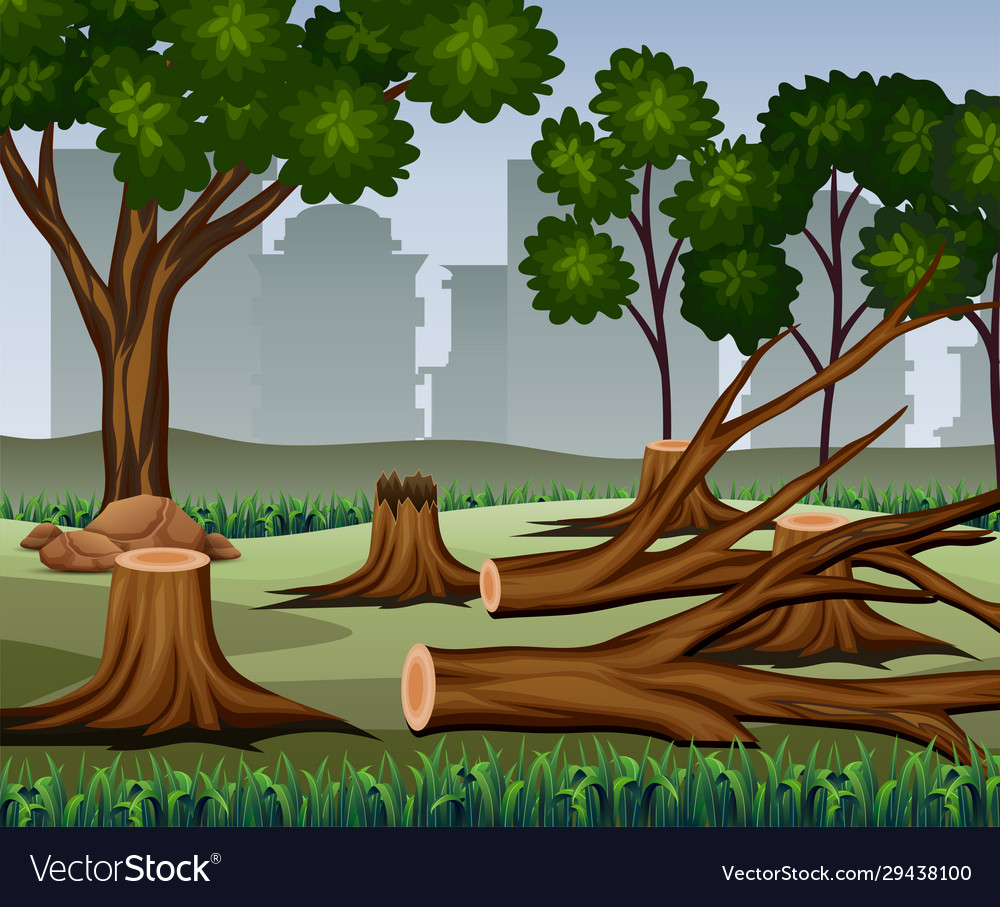 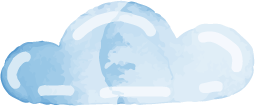 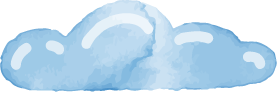 Lessening - diminishing
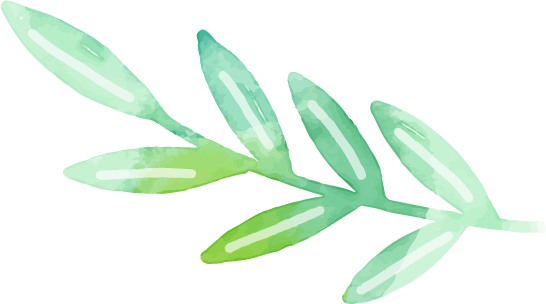 lush rainforest
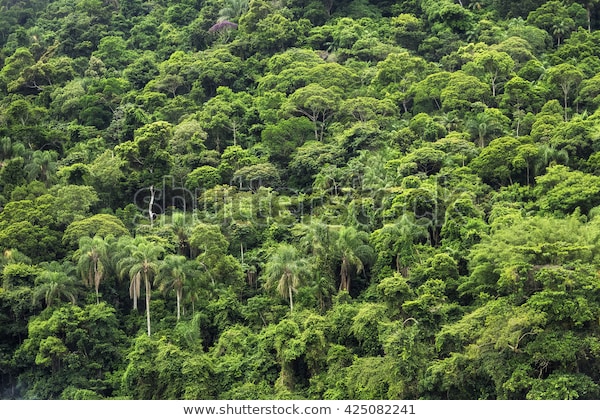 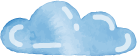 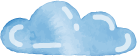 Abundantly green - fertile
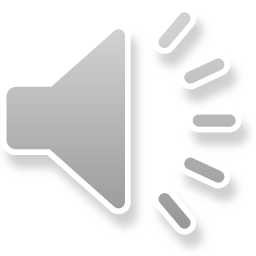 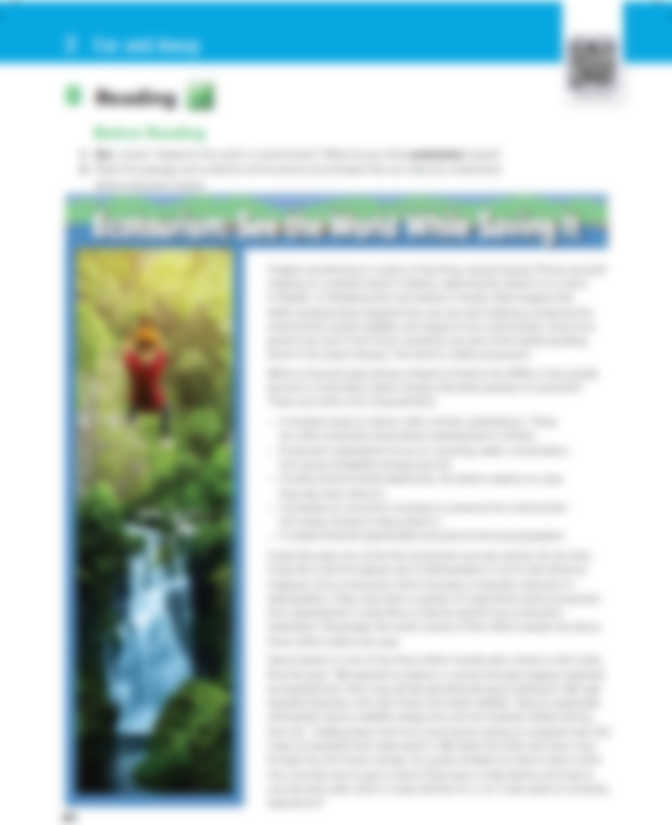 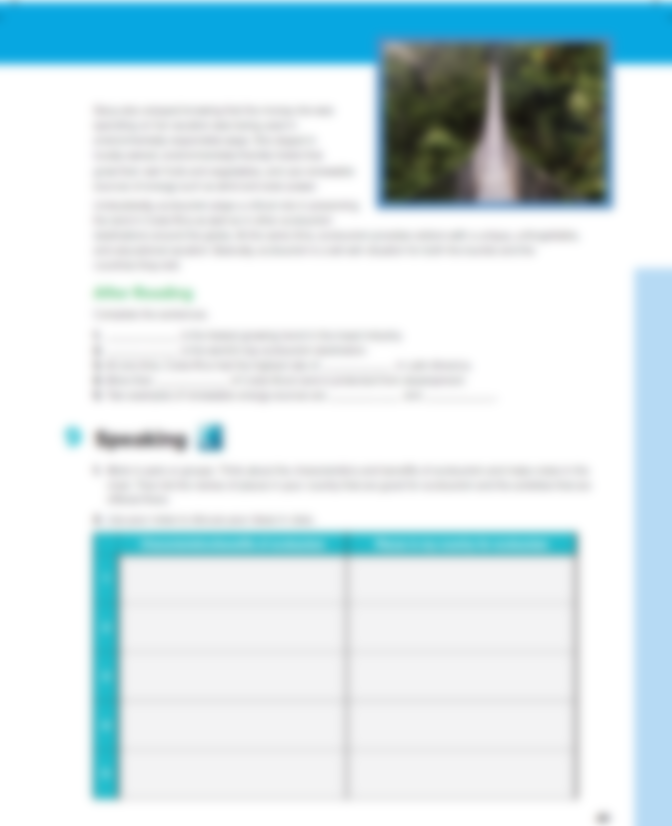 2
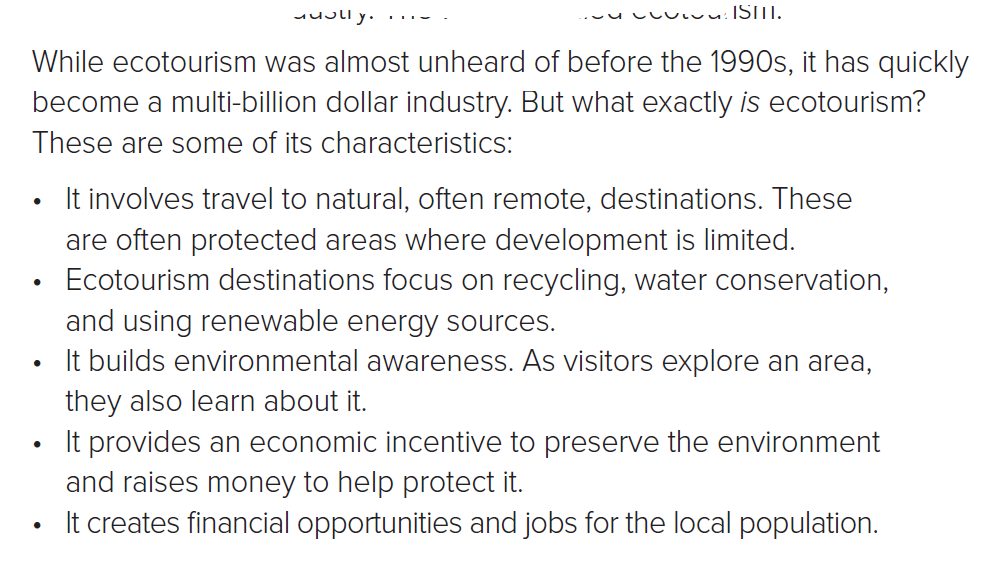 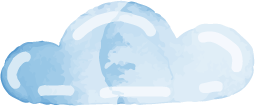 Summarize what you read
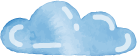 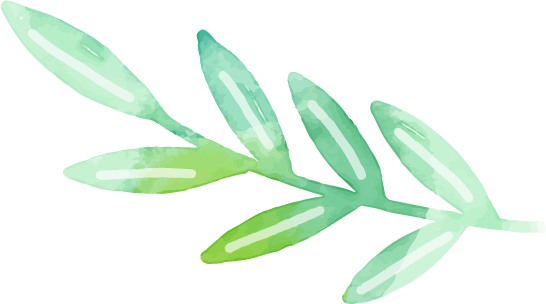 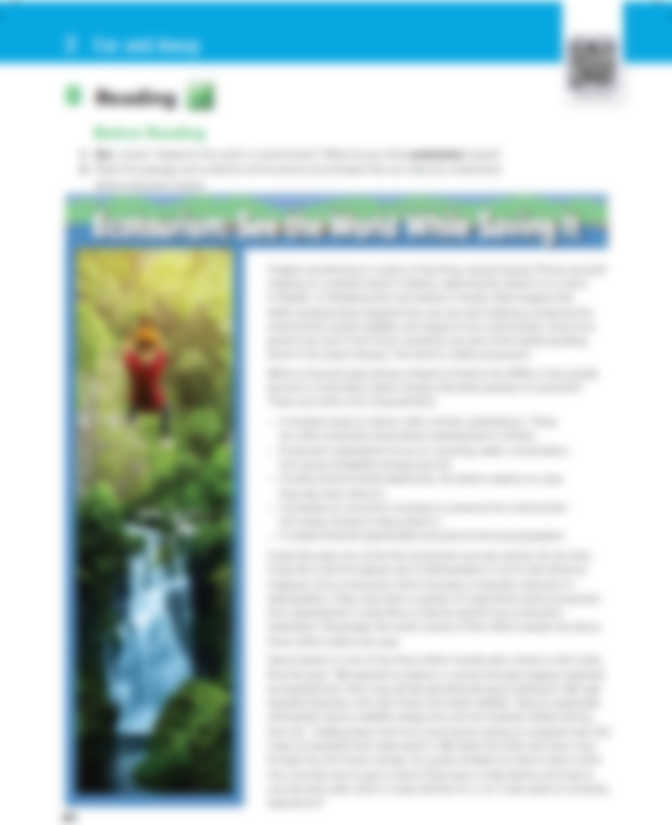 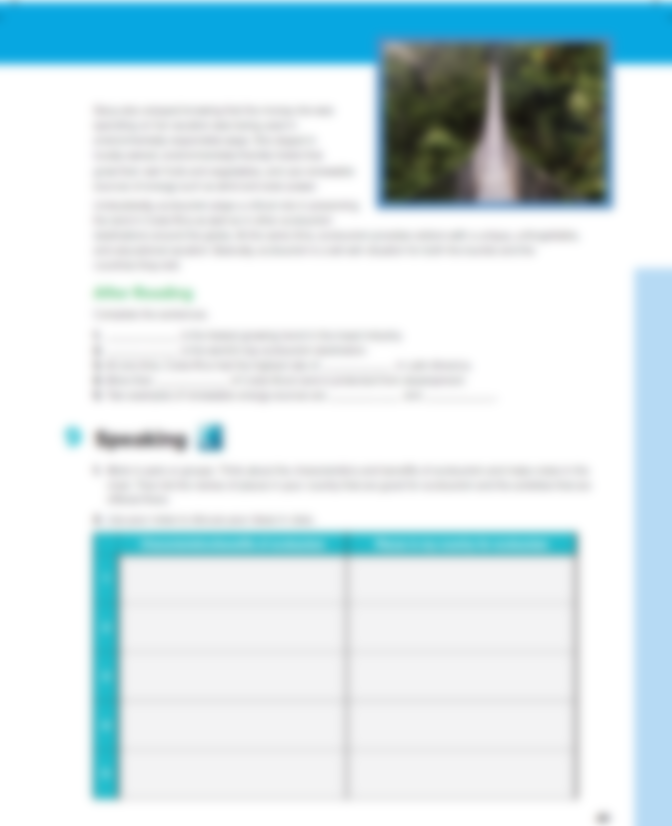 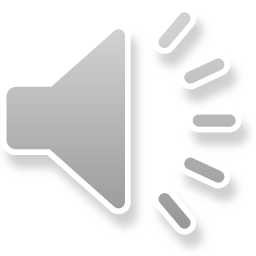 Summarize what you read
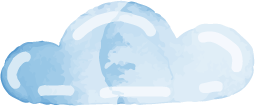 3
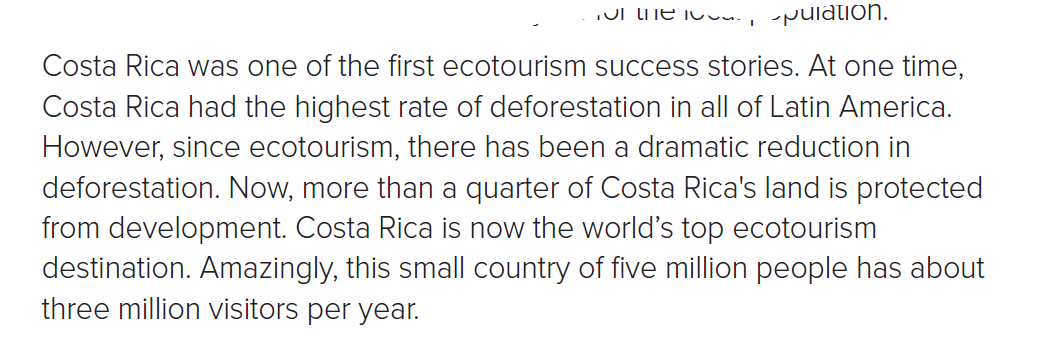 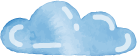 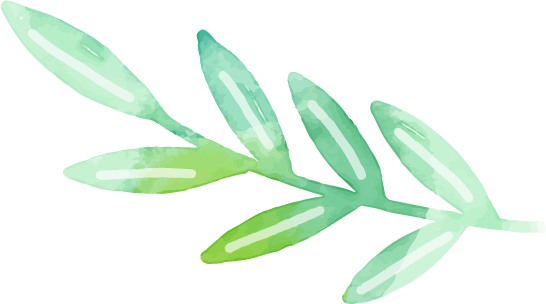 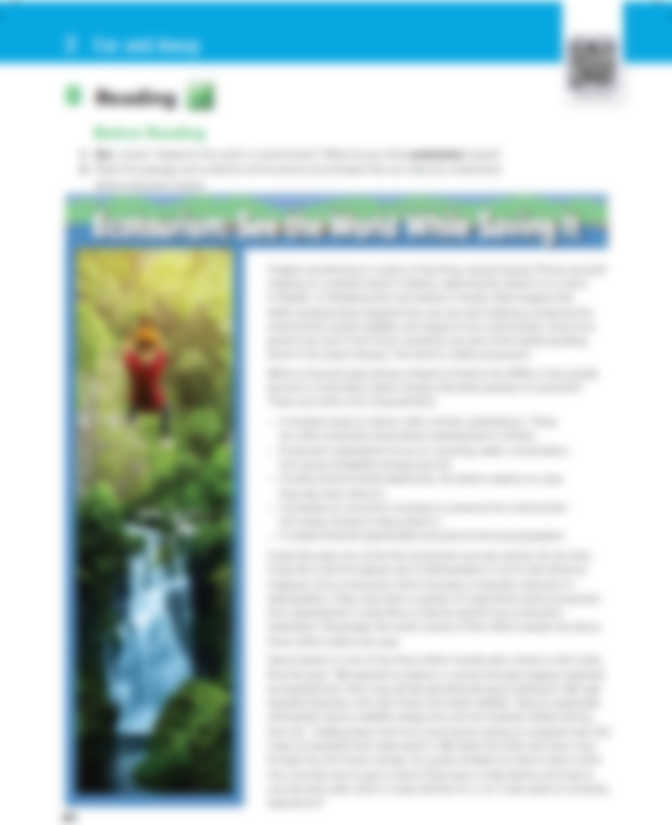 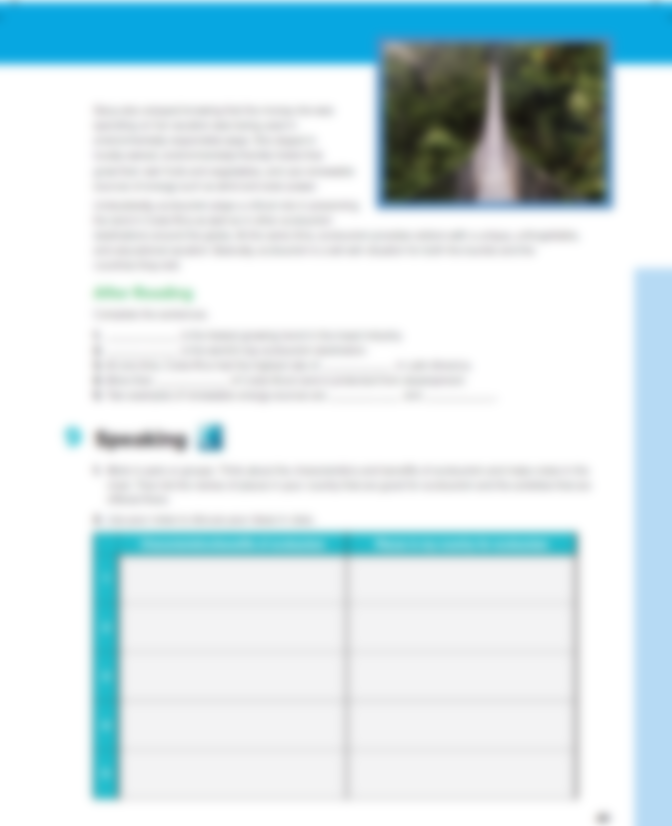 Summarize what you read
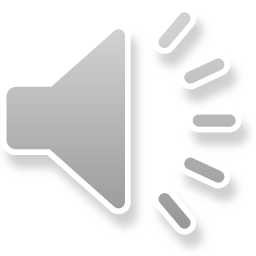 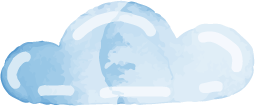 4
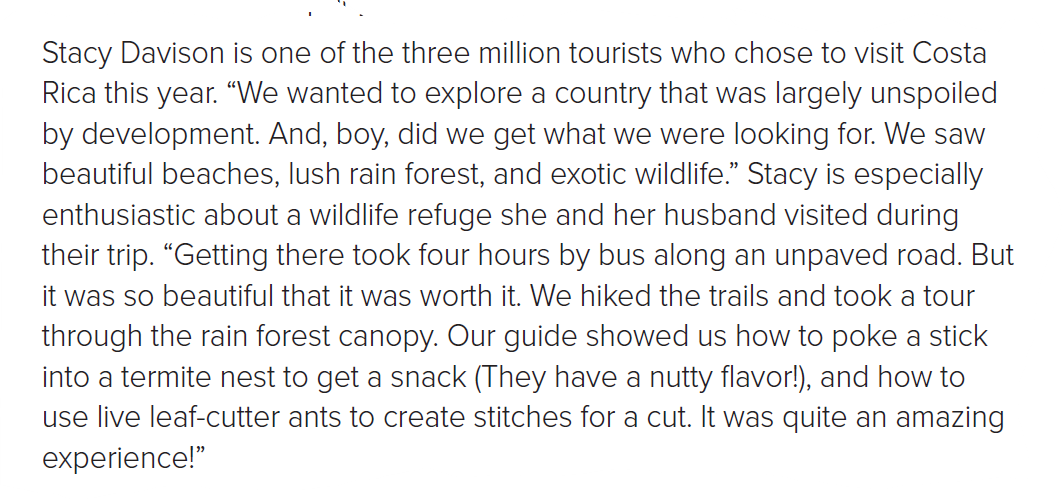 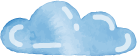 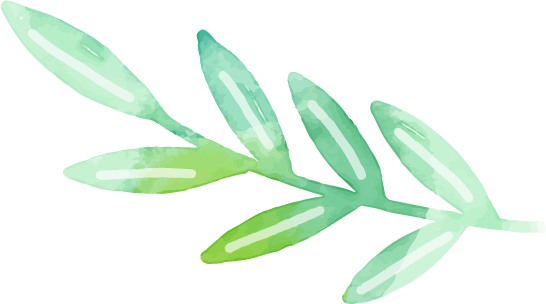 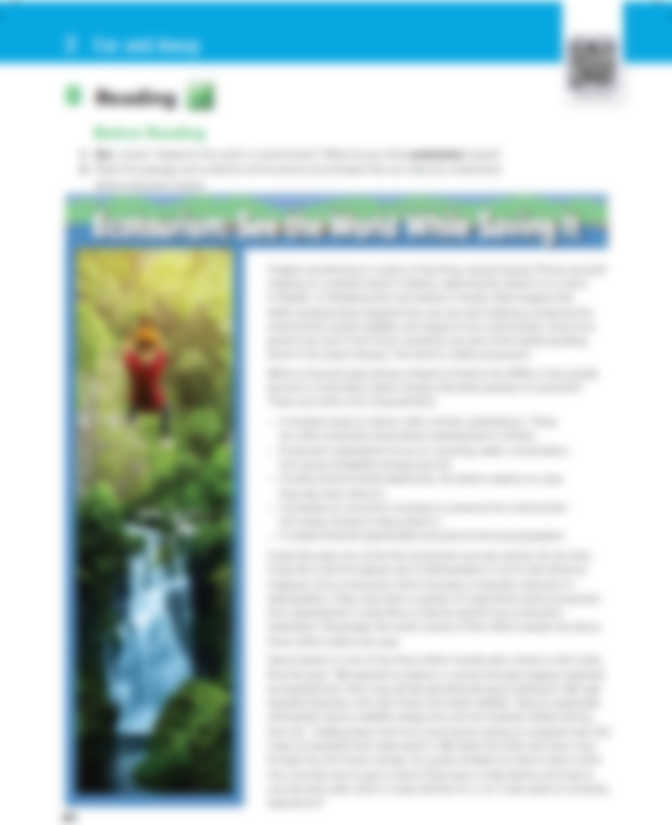 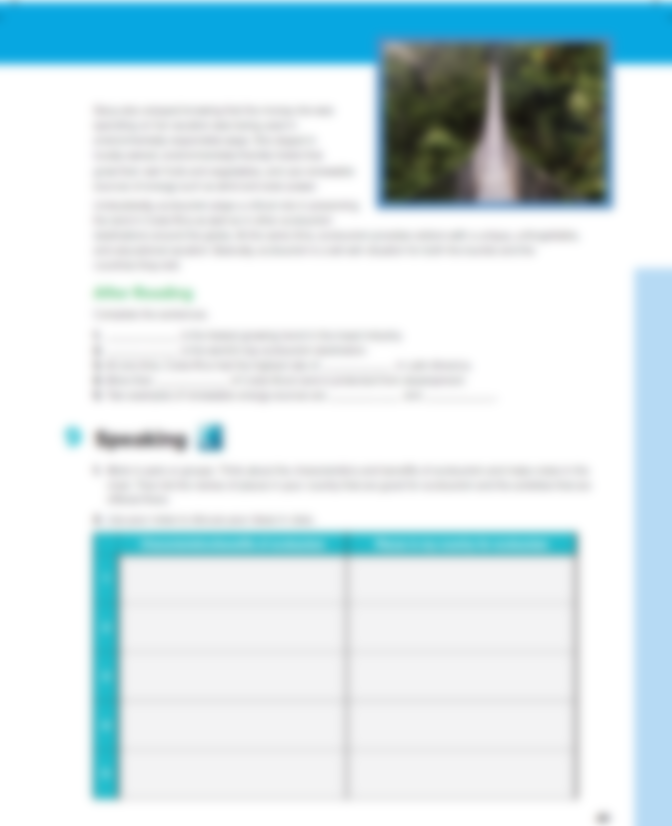 Summarize what you read
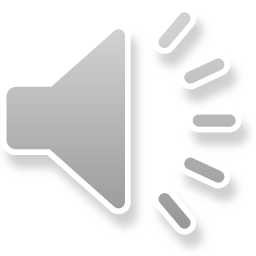 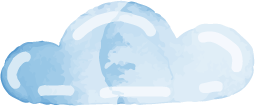 5
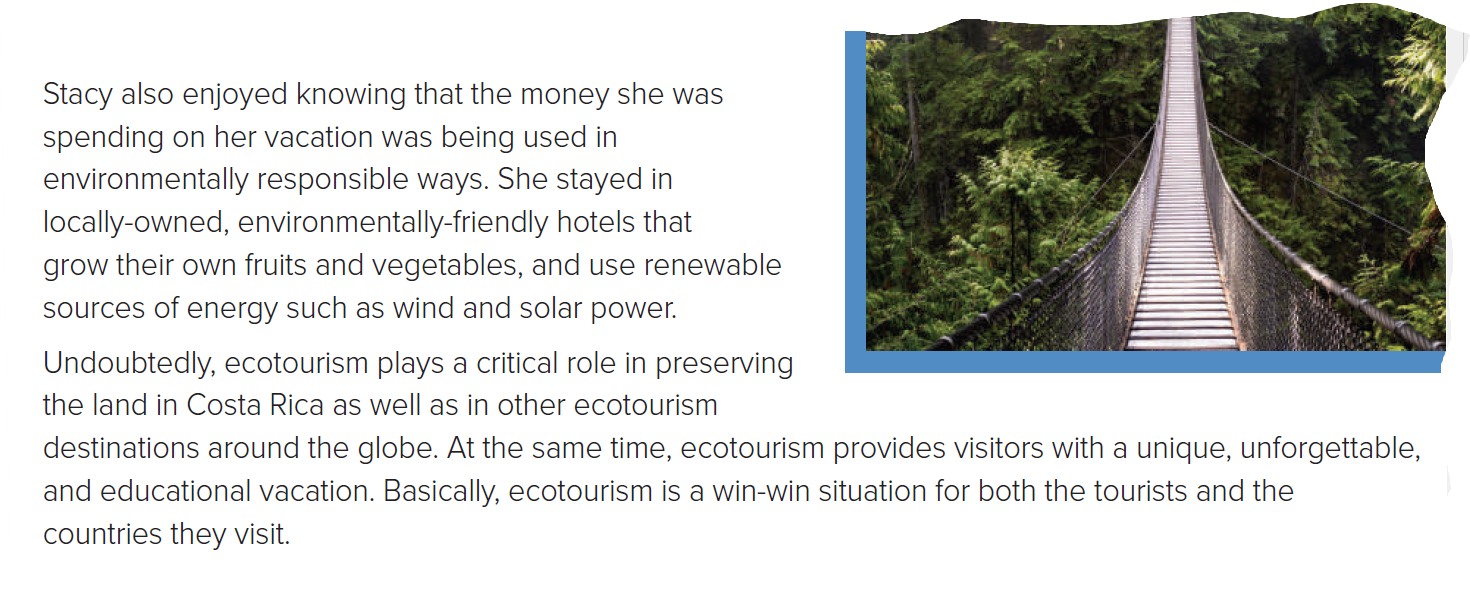 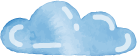 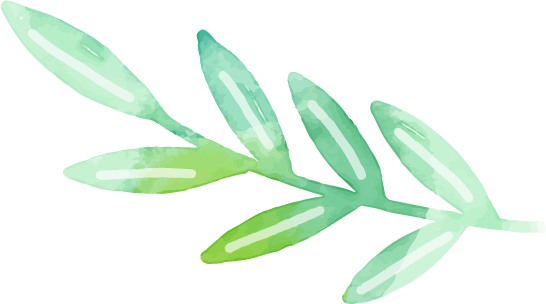 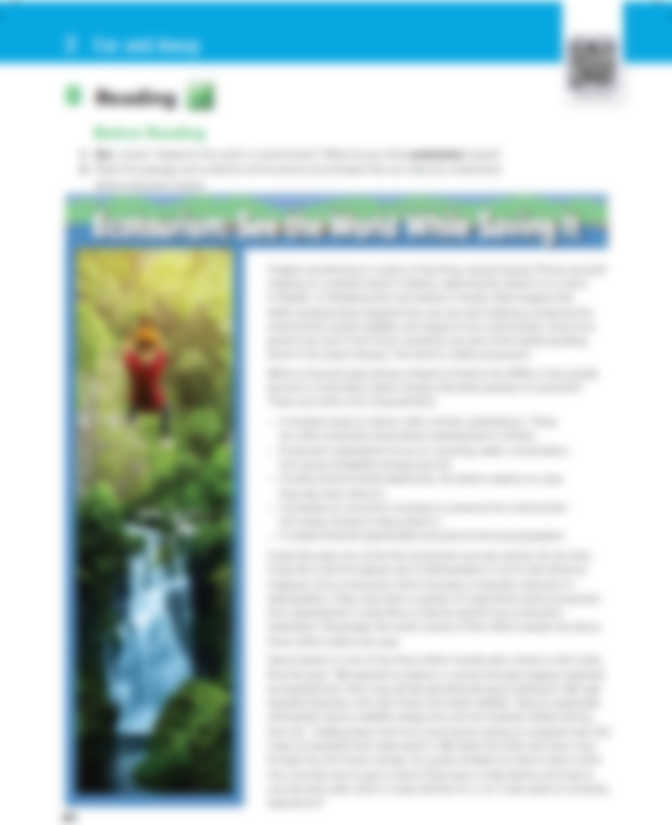 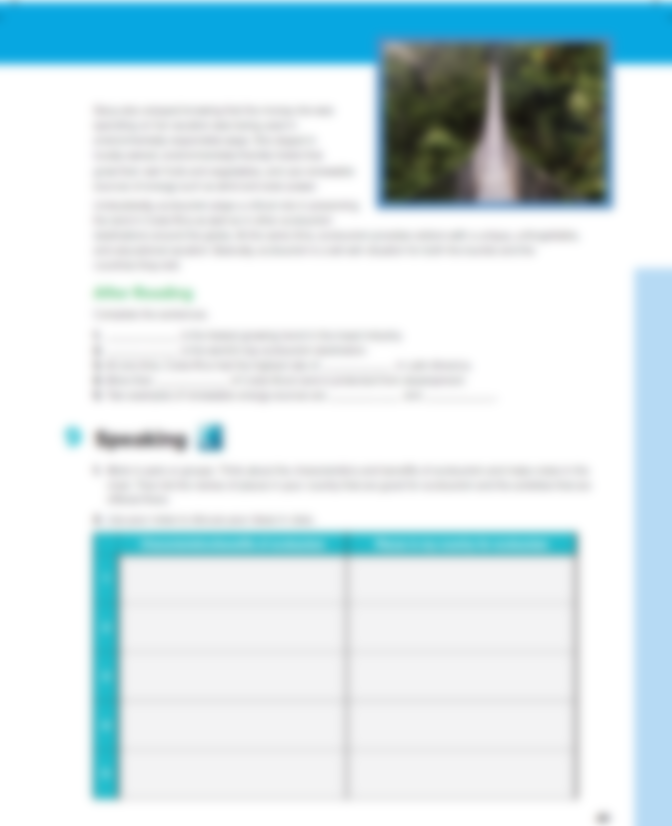 Summarize what you read
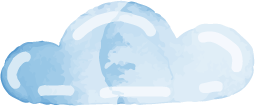 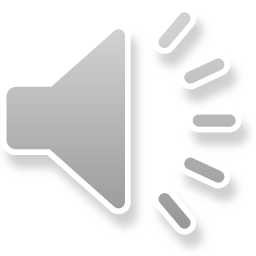 6
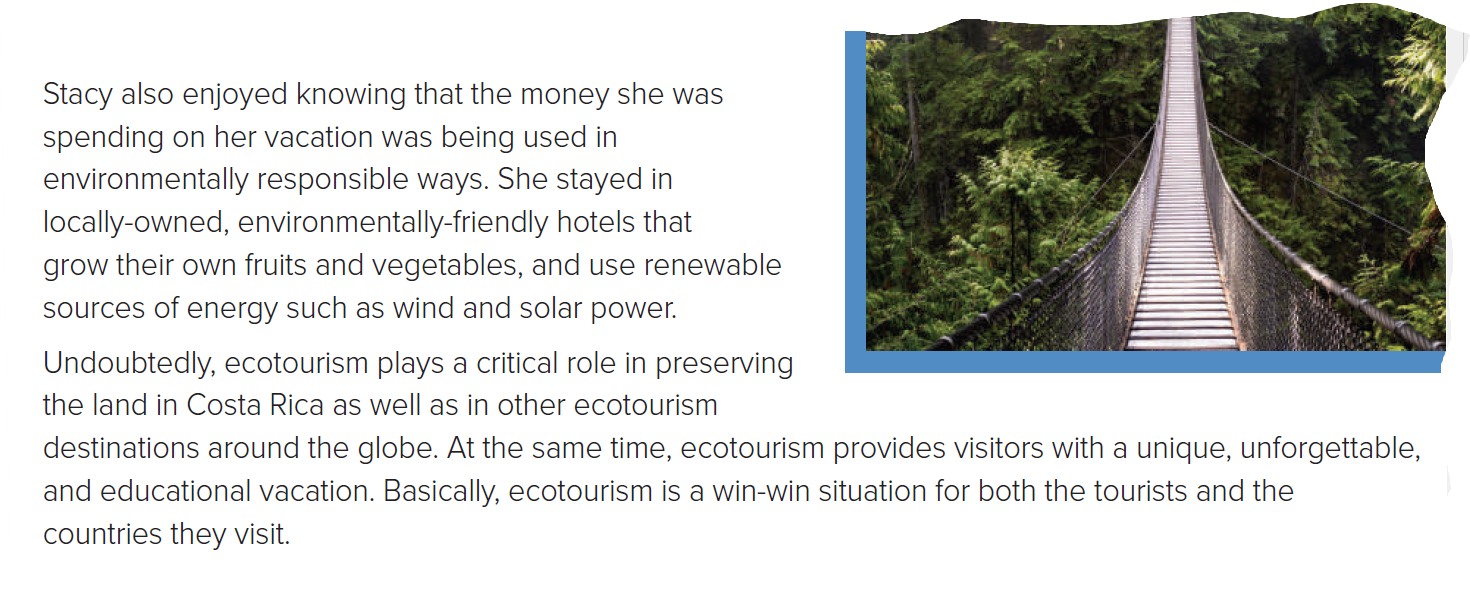 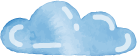 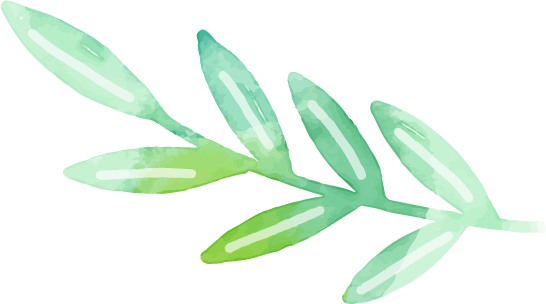 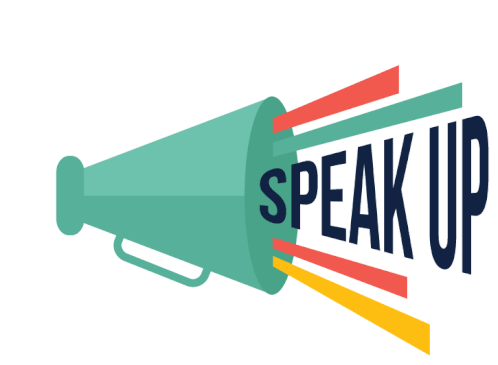 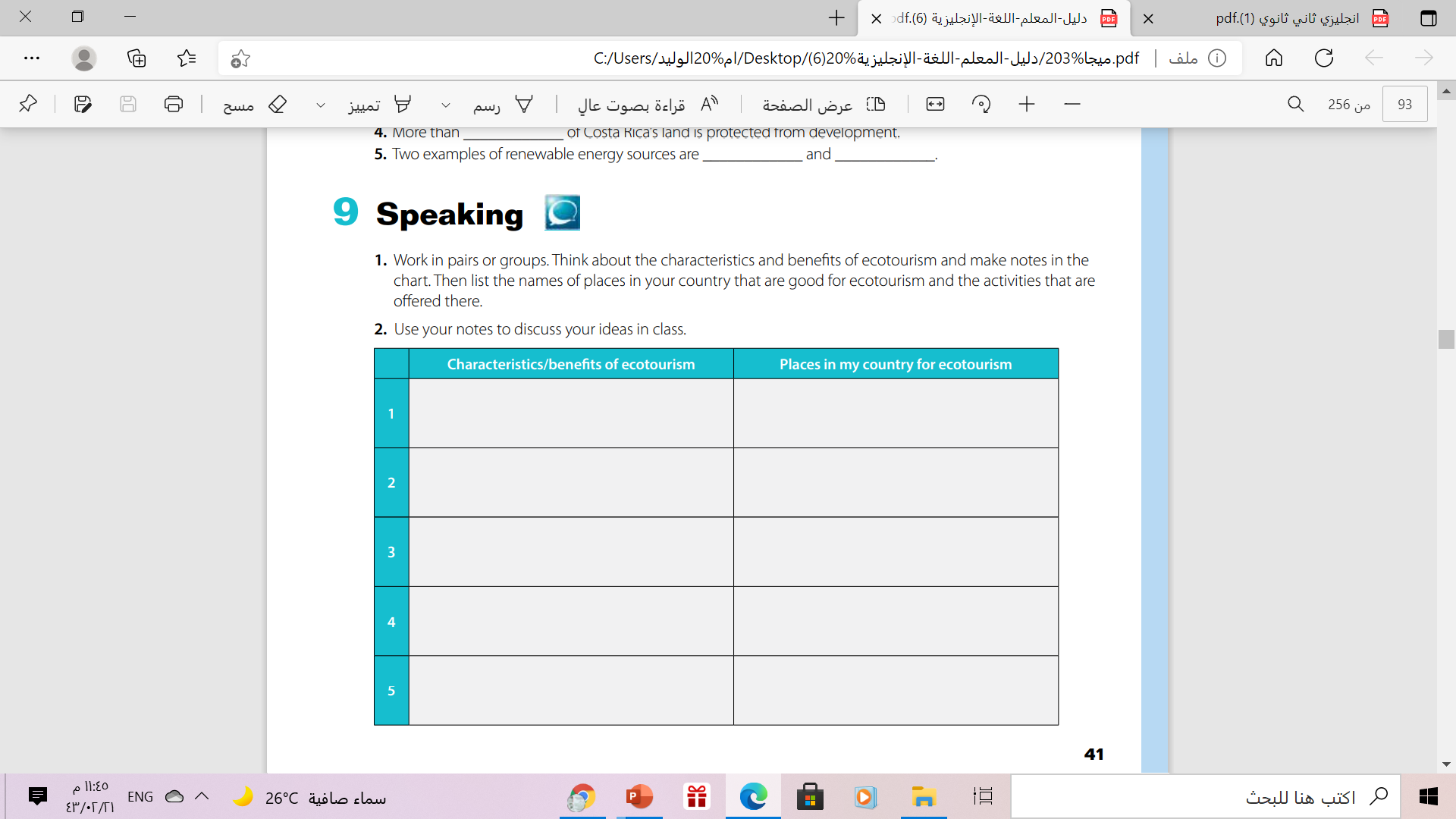 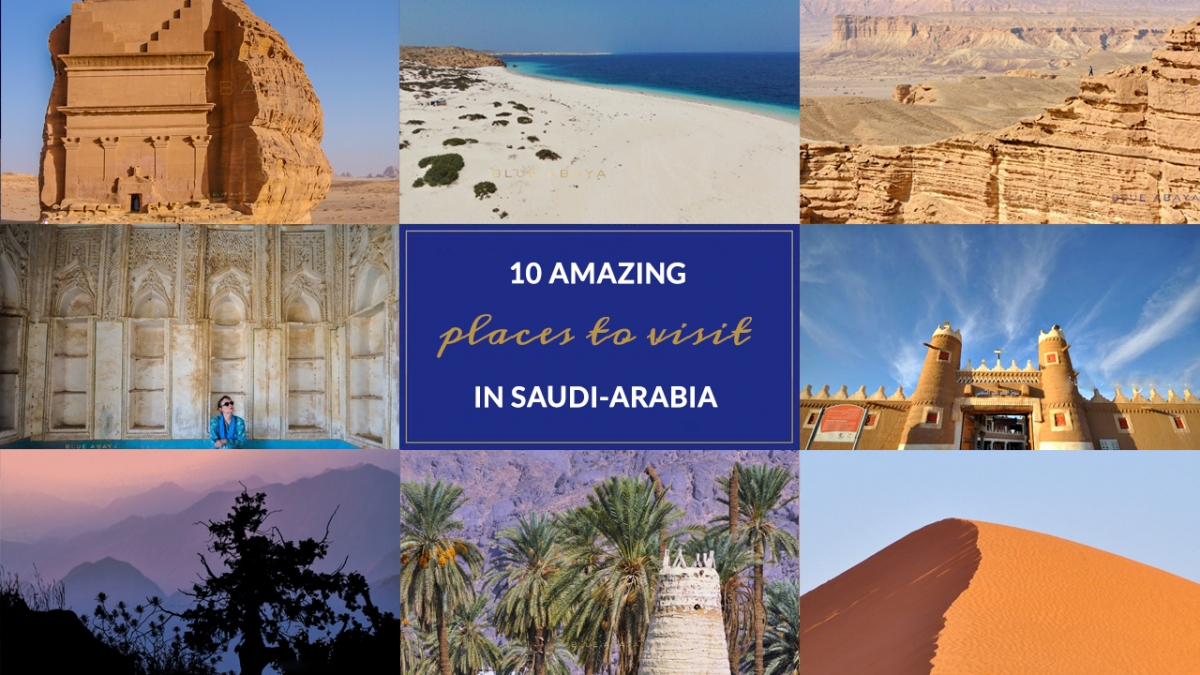 From the Holy Qura’an
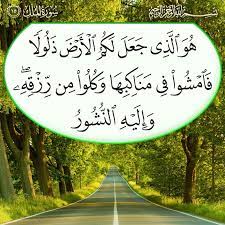 Homework
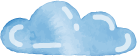 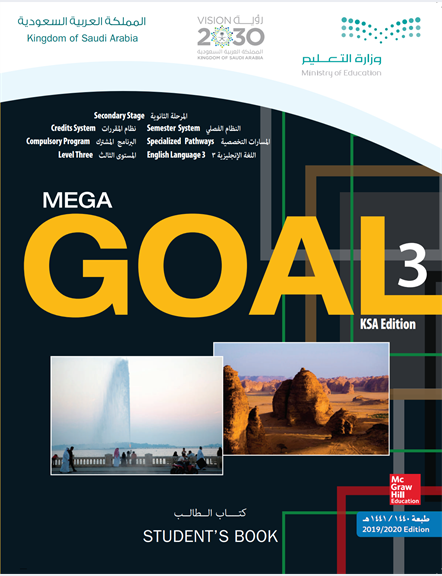 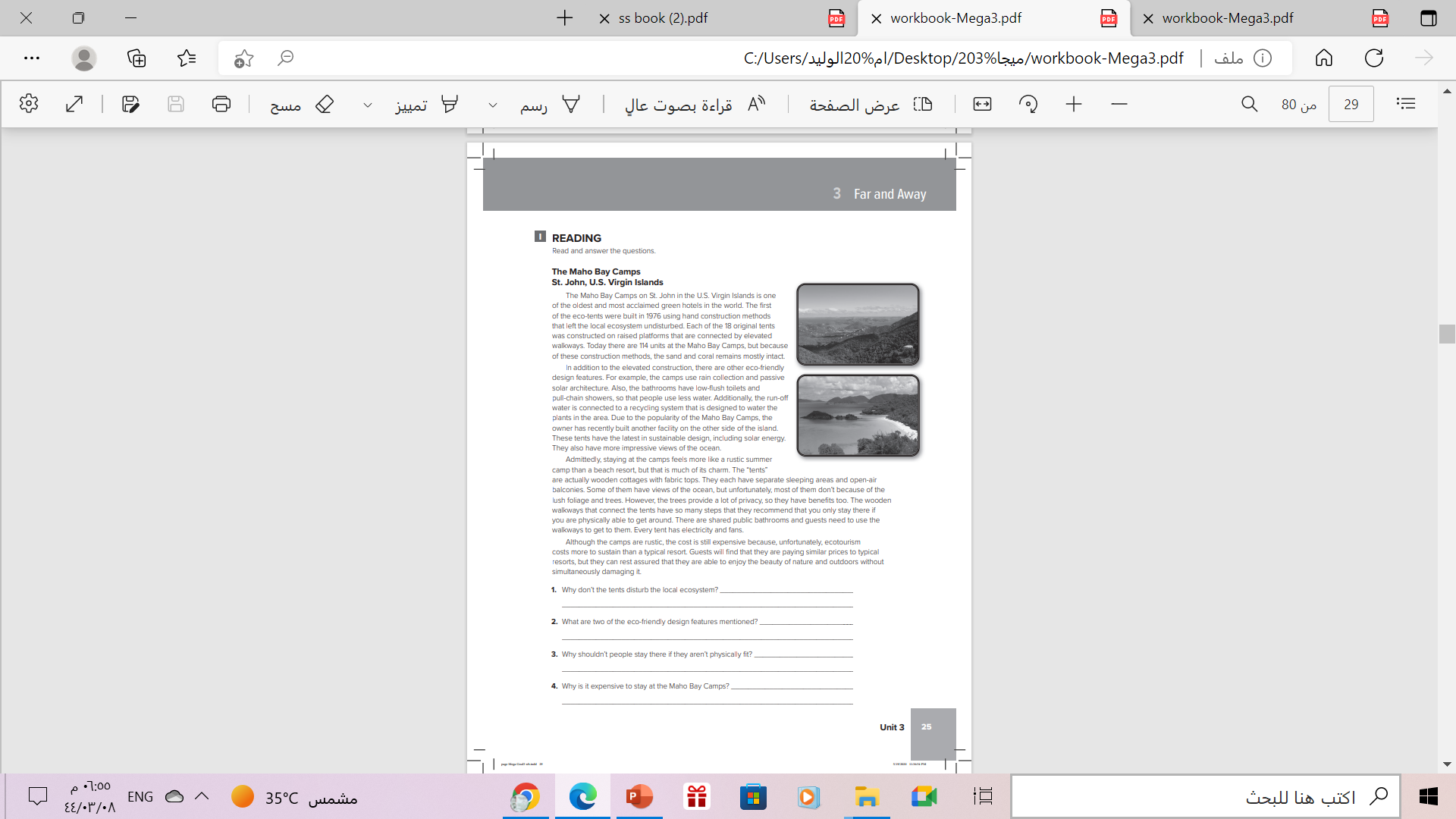 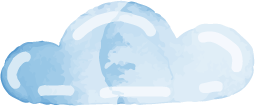 workbook
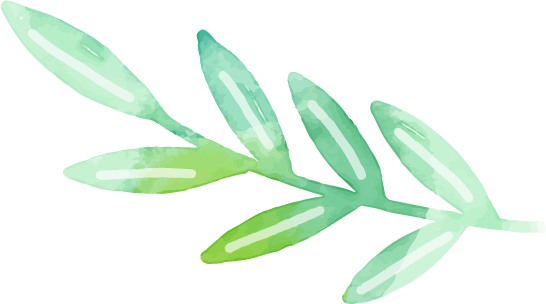 Exercise (I) . P.(25)
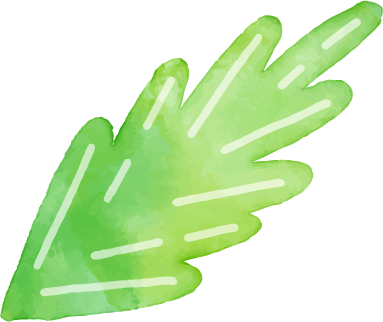 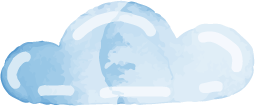 Thanks!
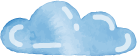 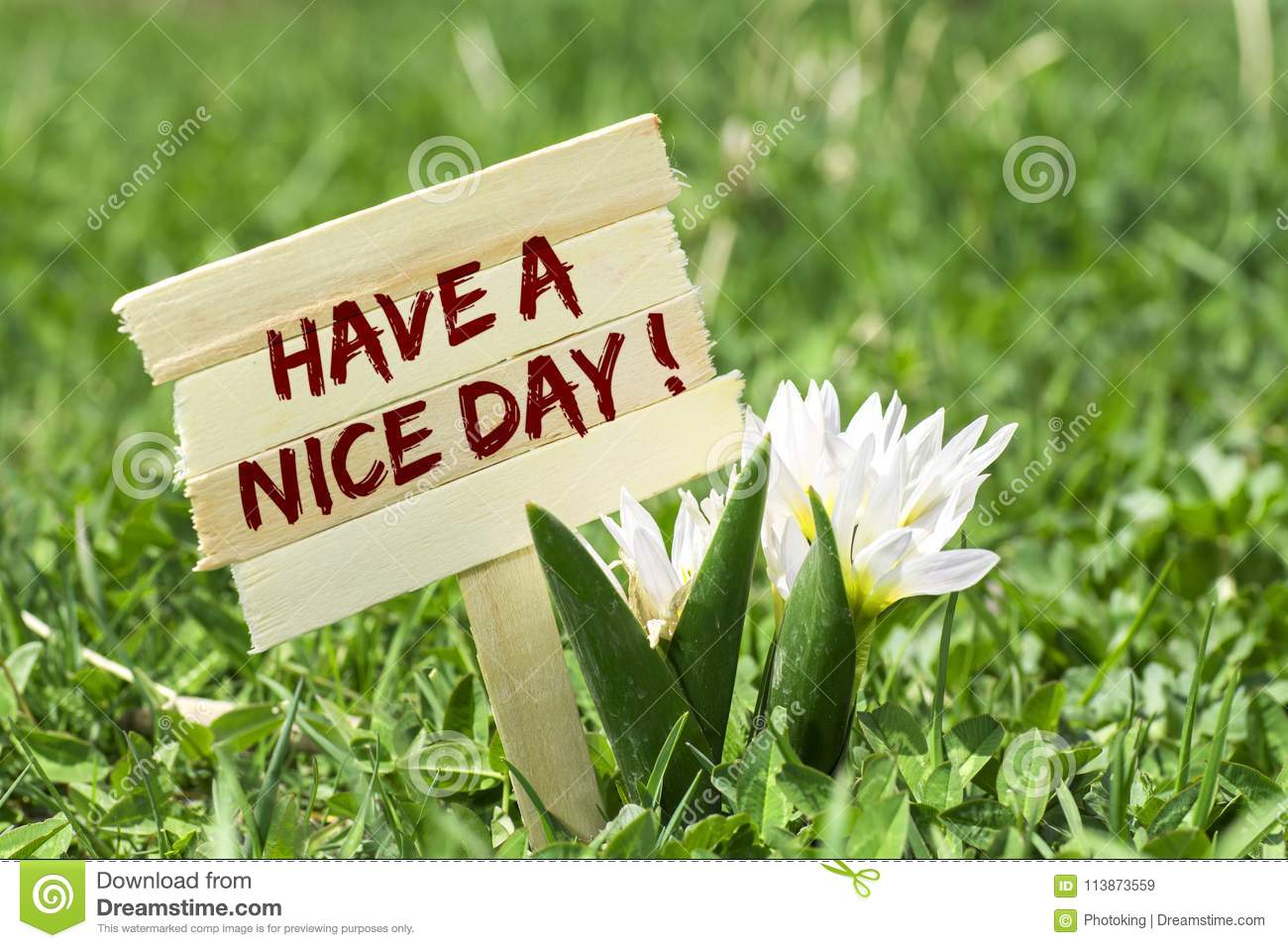 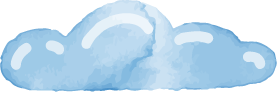 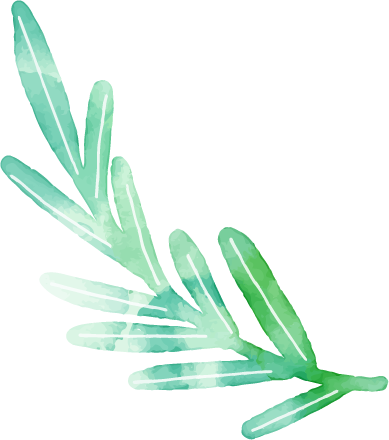 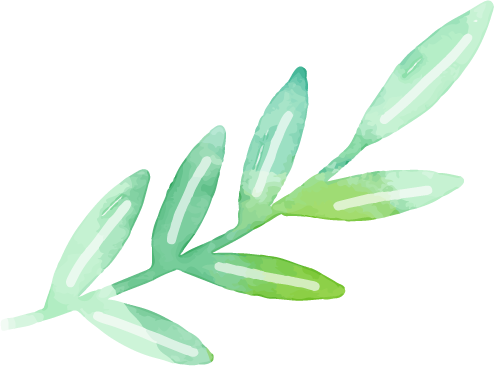